2023-2024 University Staff Final Evaluation
2024
Cornerstone Updates
1
[Speaker Notes: We will talk through these slides to show some upcoming changes we have made in Cornerstone based on some of the feedback we've received. We will send out the slide deck after the meeting—the last slide has a link send us a ticket if you have any additional feedback. Vidushi will also do a demo of the updated and now embedded self-evaluation option in the University Staff evaluation task.]
Agenda
Introduce Direction Sections in University Staff Final Evaluation
Walk Through of University Staff Evaluation Task
Goals will be pulled out of the Planning Task
Direction Sections in University Staff Final Evaluation
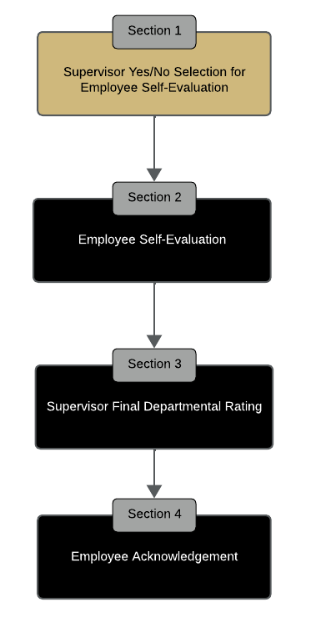 Feedback from last year revealed confusion surrounding Self-Evaluation within task 
Created direction section before each step to clarify instructions for supervisors and employees to follow
The section highlighted in gold helps the user keep track of the workflow step they are currently on
[Speaker Notes: Both user interface updates are NOT live, are still in the testing and feedback stages]
University Staff Final Evaluation Screenshots
Definition of Slide Titles
Supervisor 3.5
Specific Page/Section
Holistic Step of theEvaluation Process
Supervisor or Employee
Supervisor 1.1
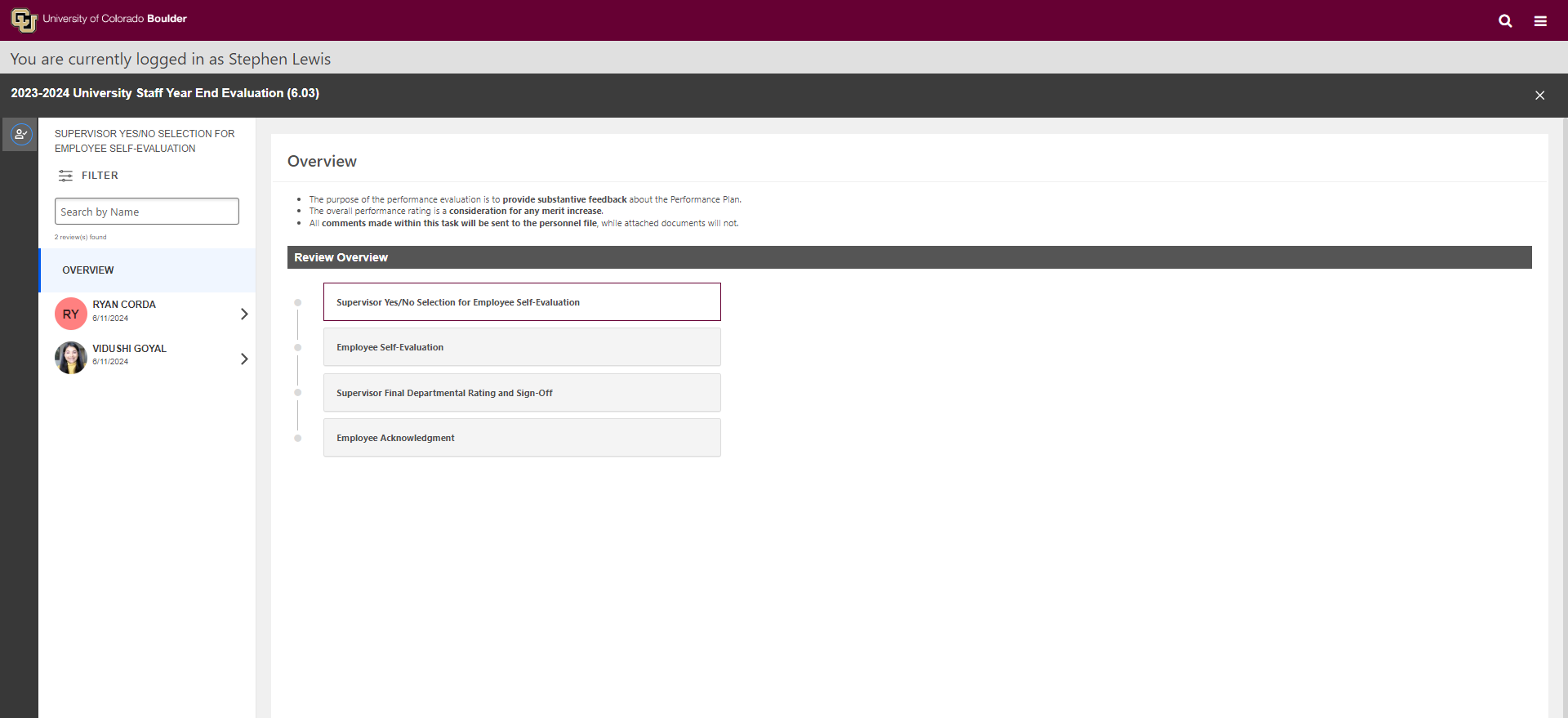 SUPERVISOR 1.1
20XX
5
Supervisor 1.2
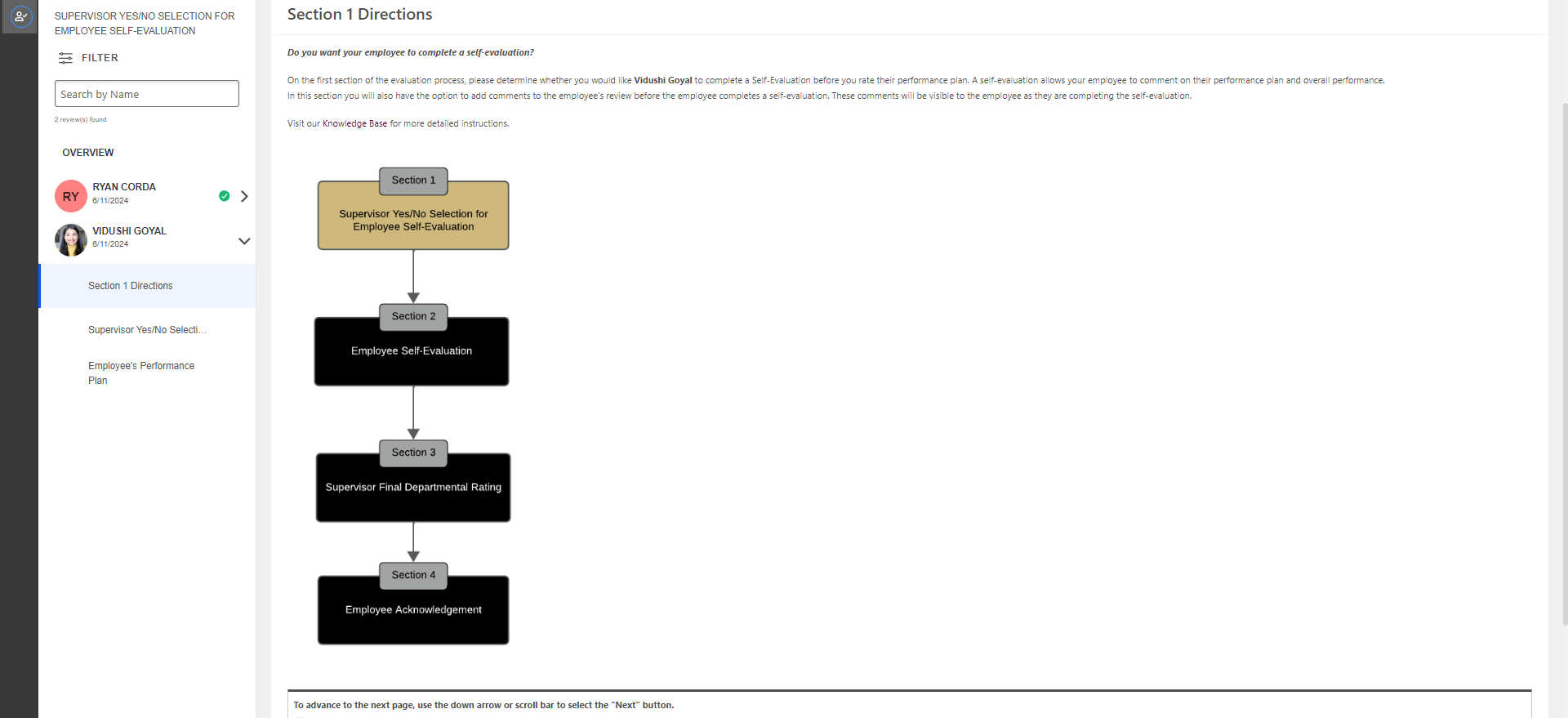 SUPERVISOR 1.1
20XX
6
Supervisor 1.3
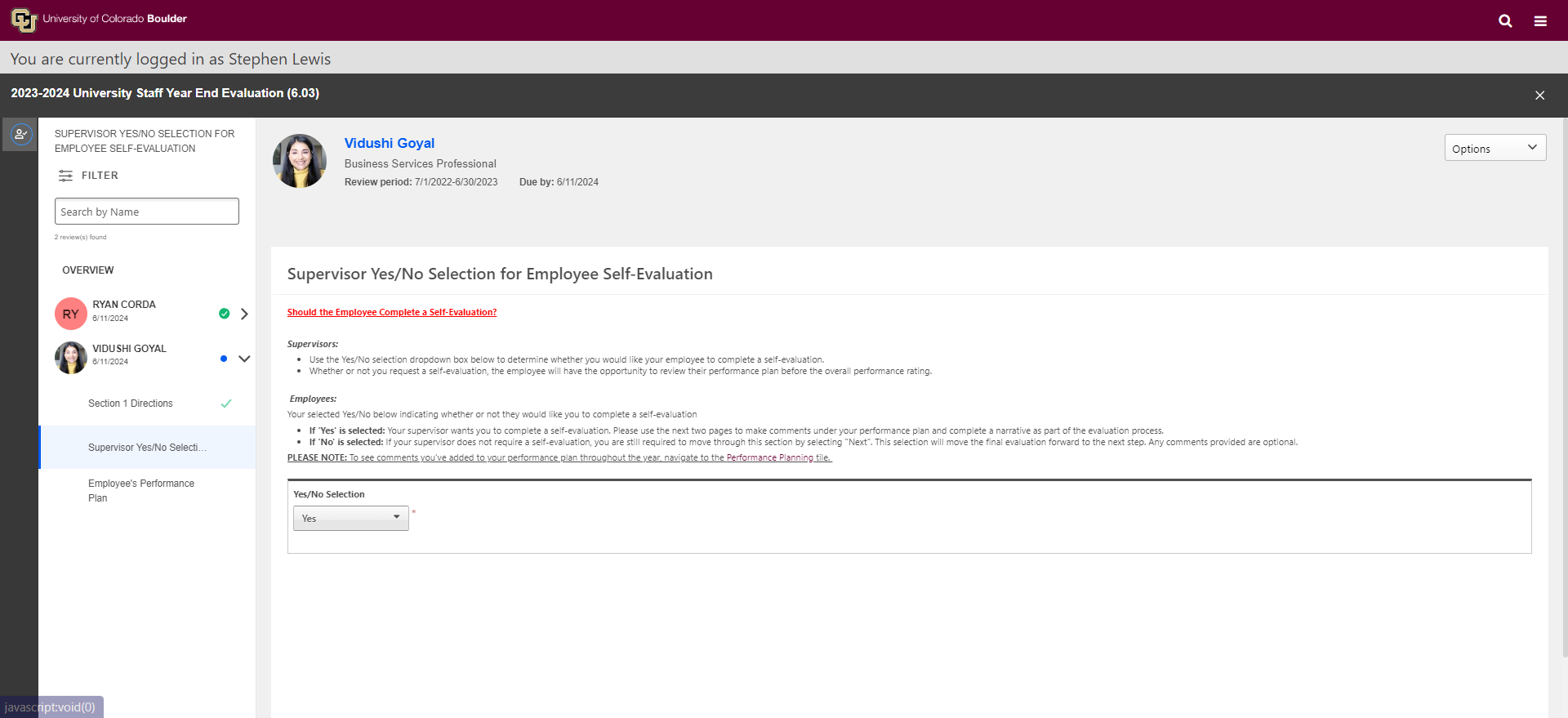 SUPERVISOR 1.1
20XX
7
Supervisor 1.4
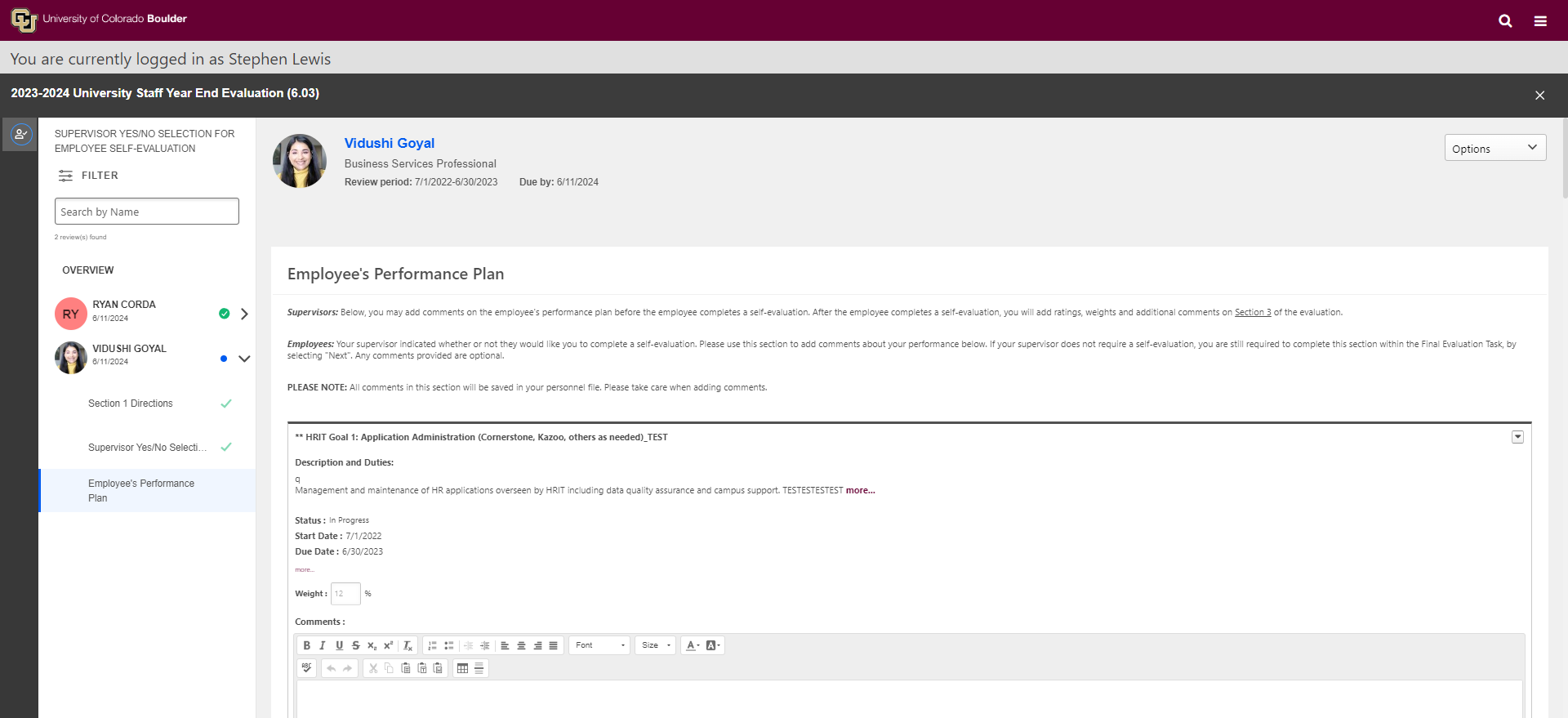 20XX
8
Supervisor 1.5
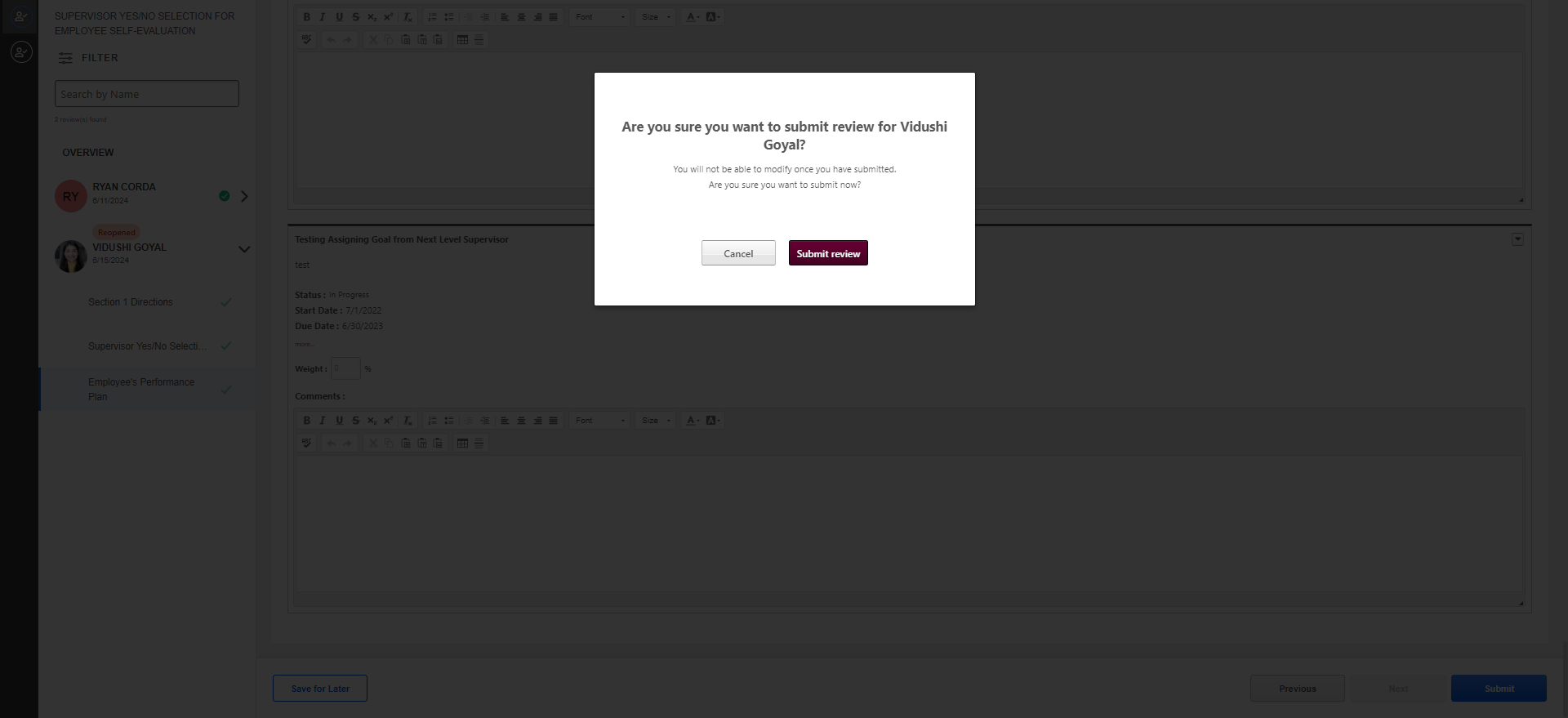 SUPERVISOR 1.1
20XX
9
Supervisor 1.6
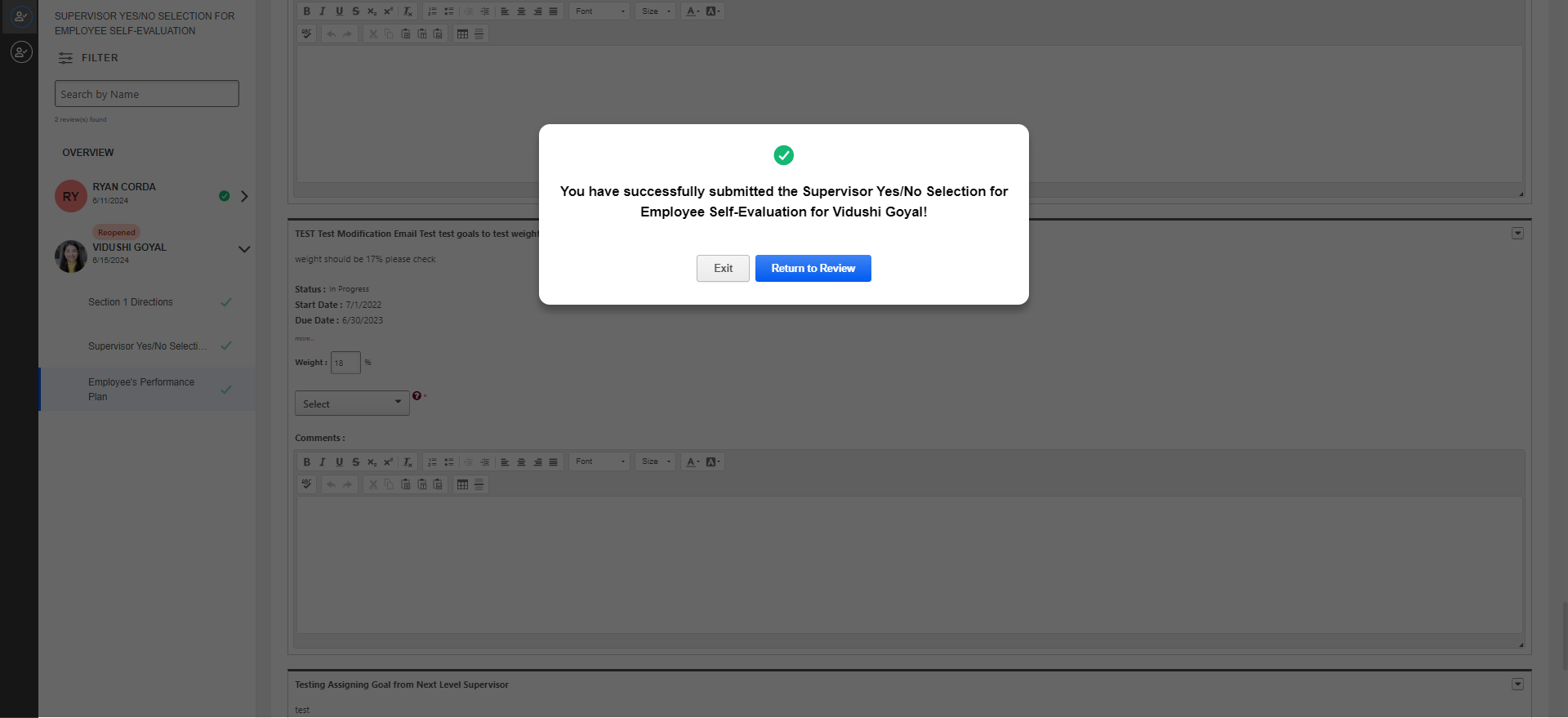 SUPERVISOR 1.1
20XX
10
Employee 2.1
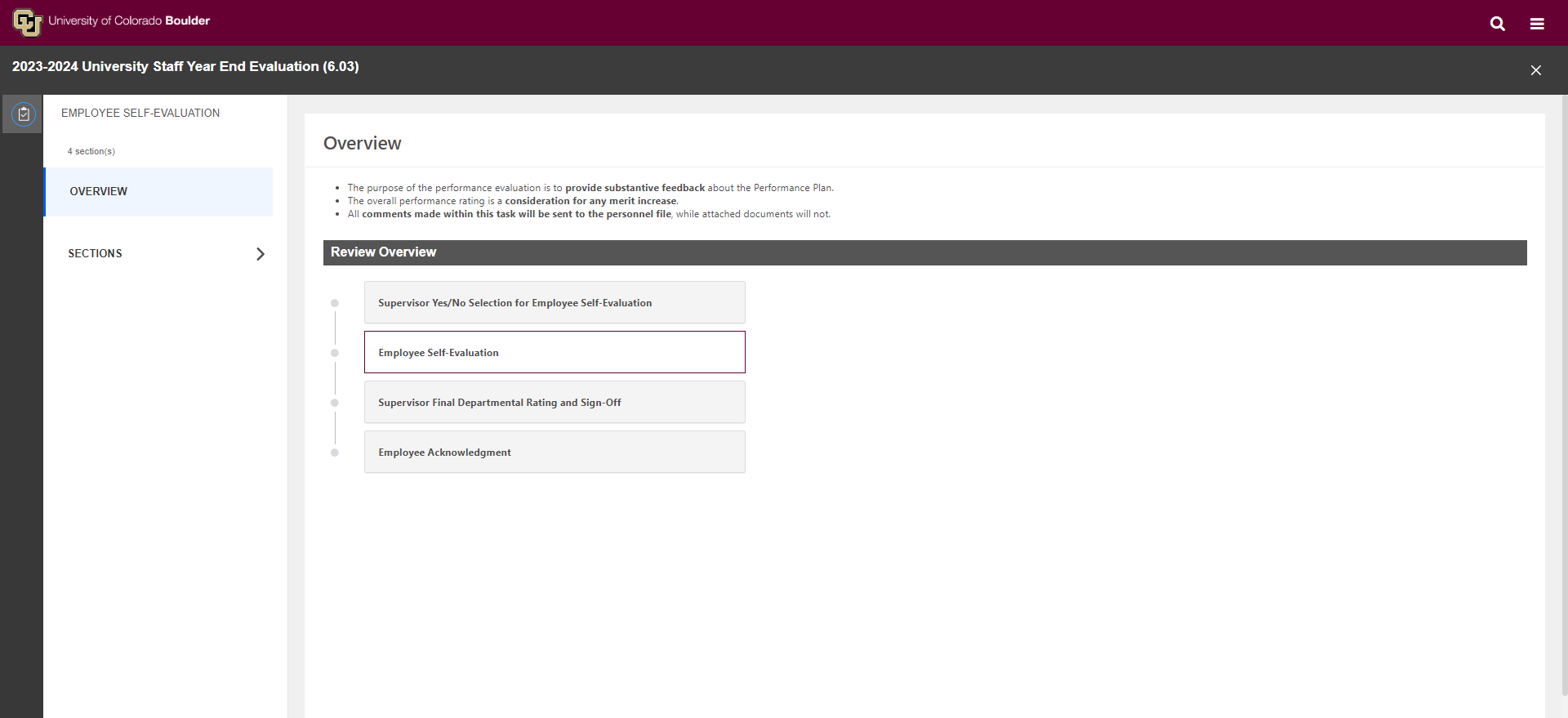 11
Employee 2.2
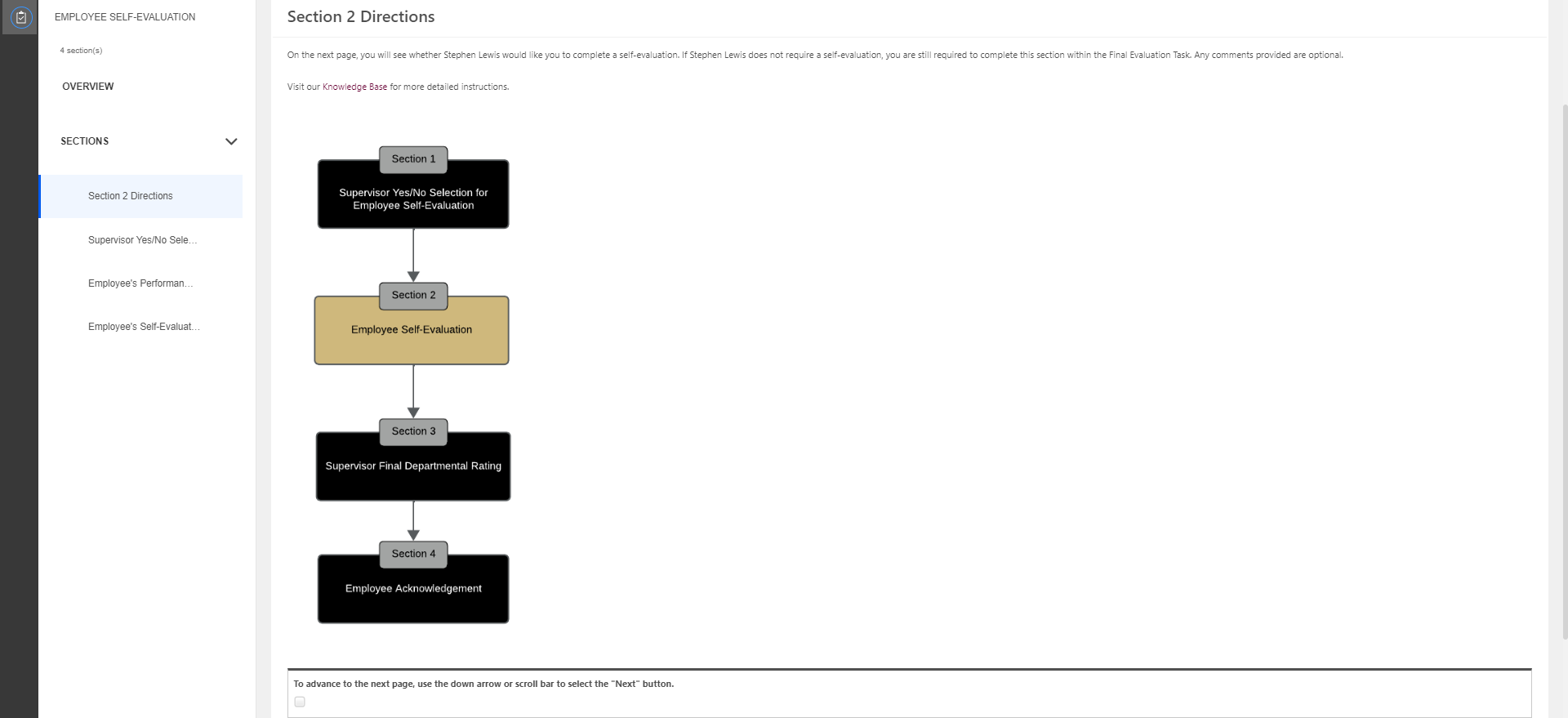 12
Employee 2.3
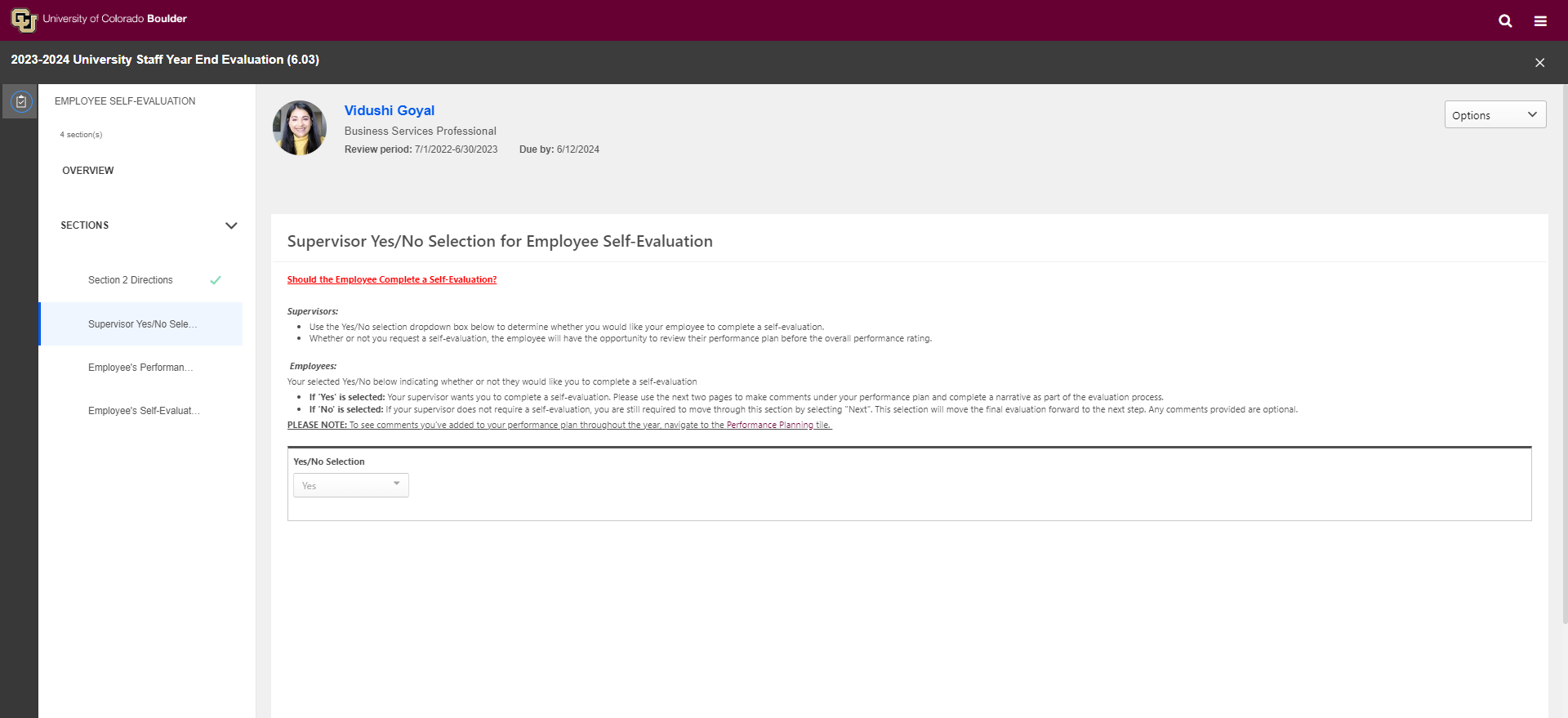 13
Employee 2.4
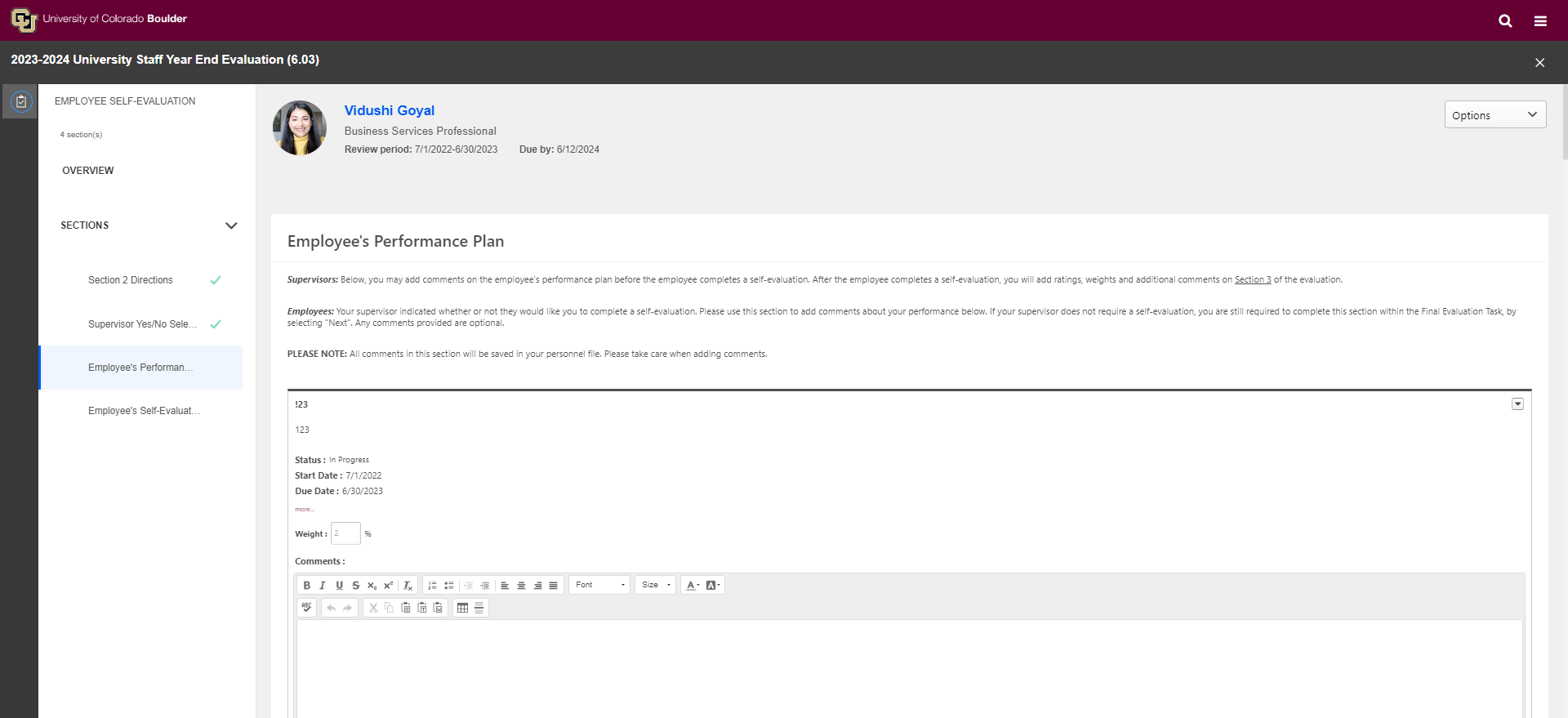 14
Employee 2.5
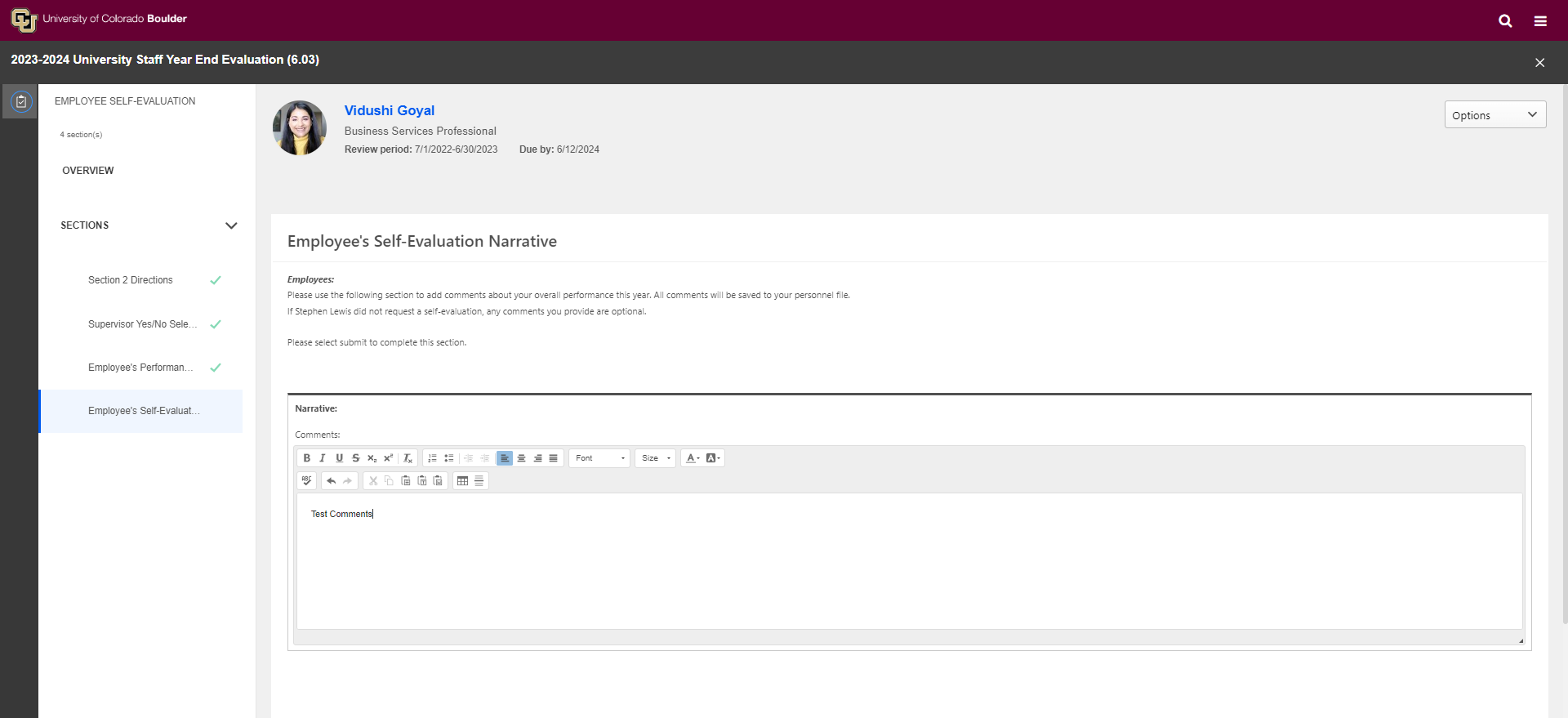 15
Employee 2.6
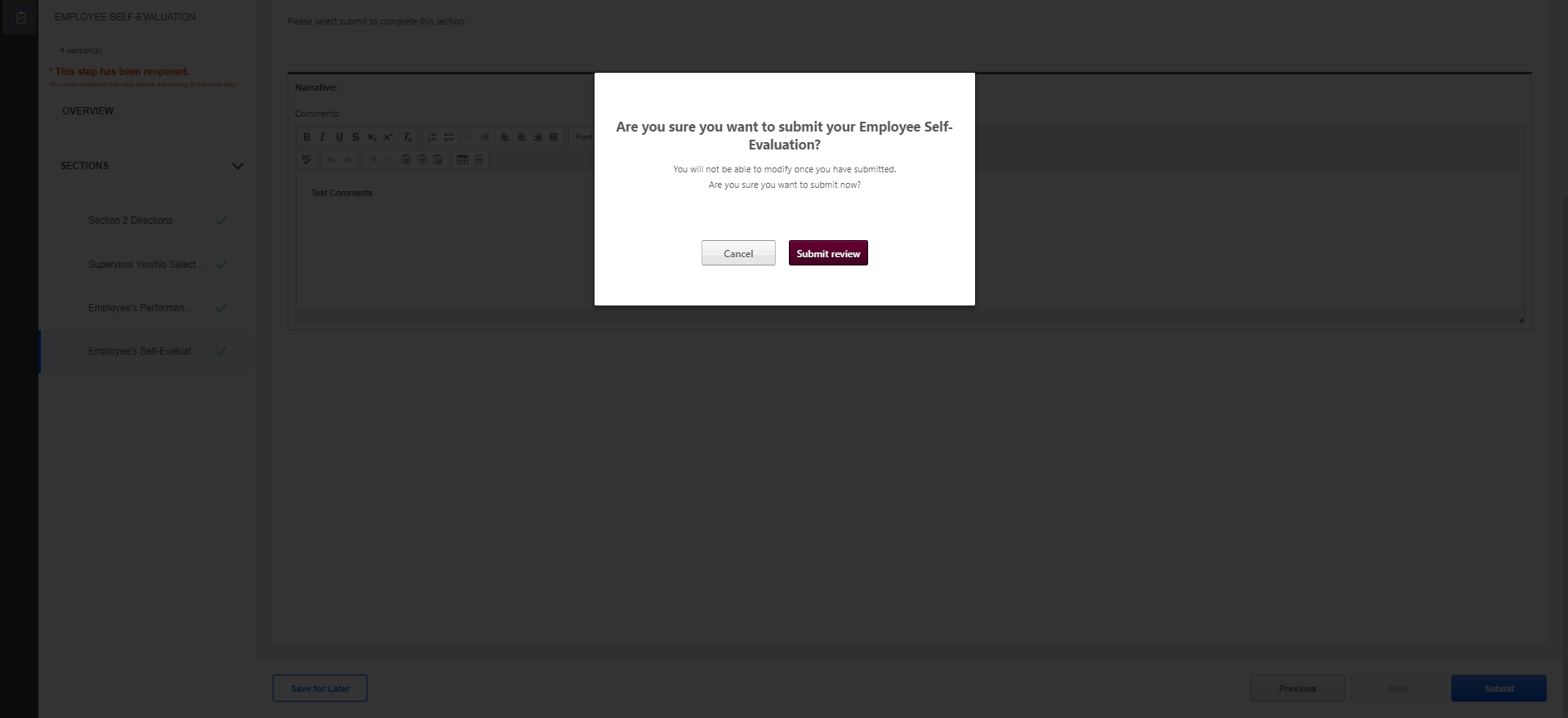 16
Employee 2.7
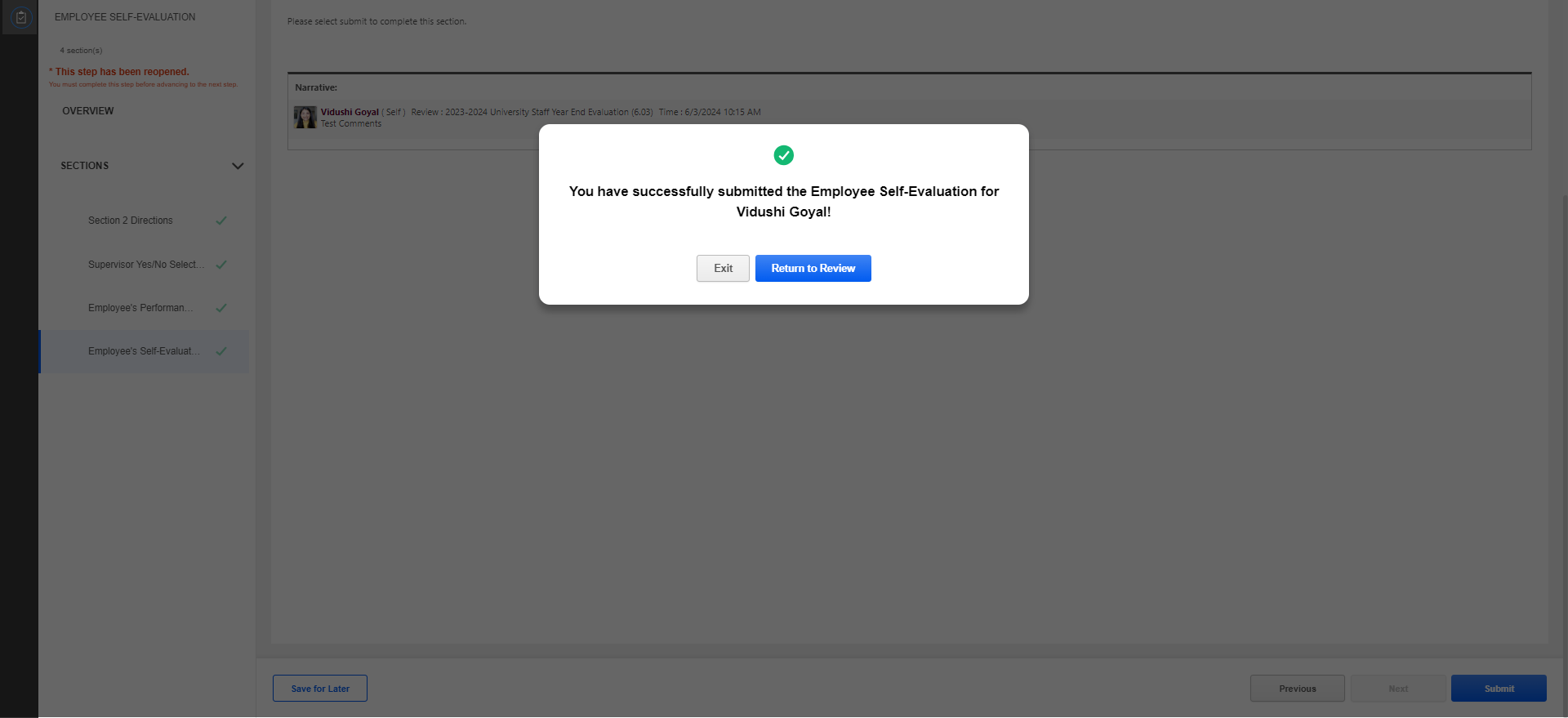 17
Supervisor 3.1
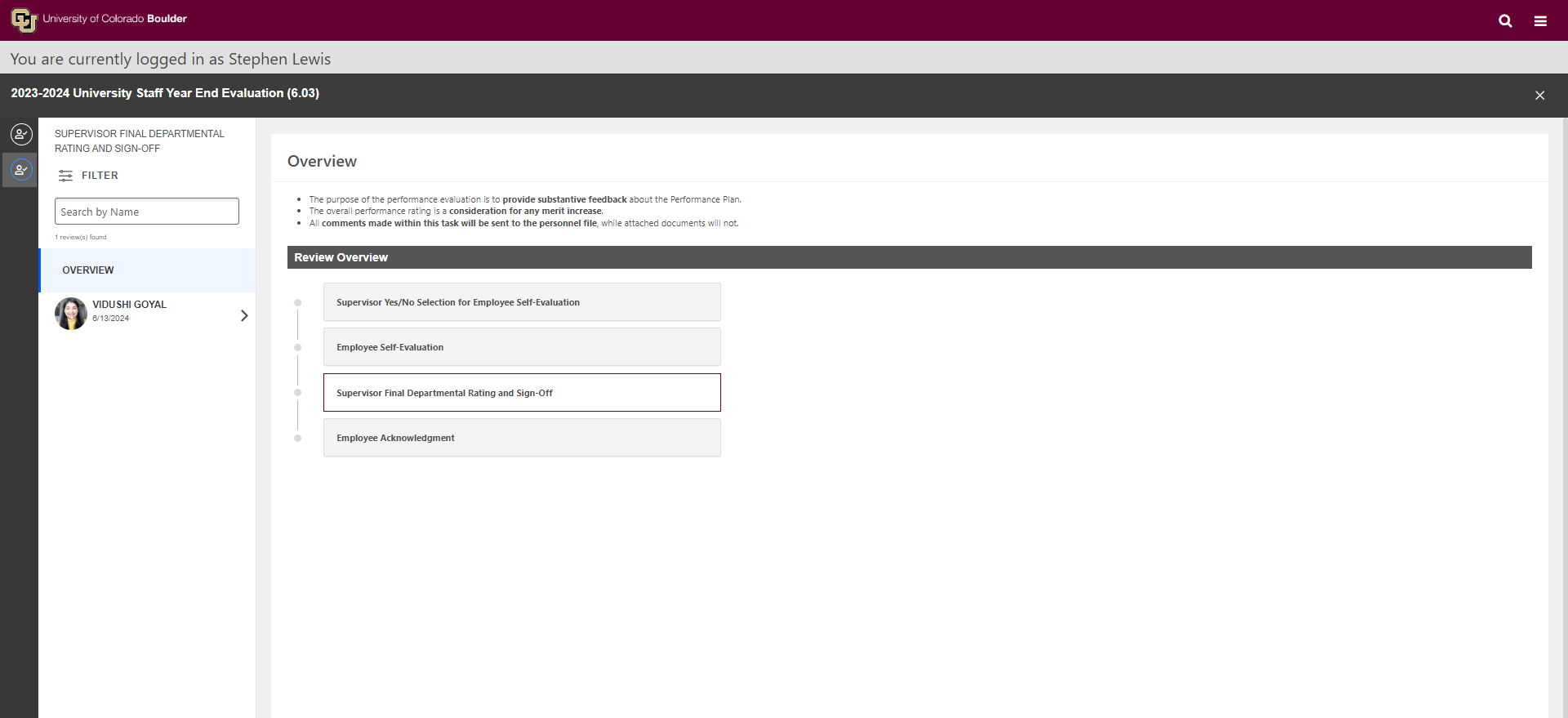 18
Supervisor 3.2
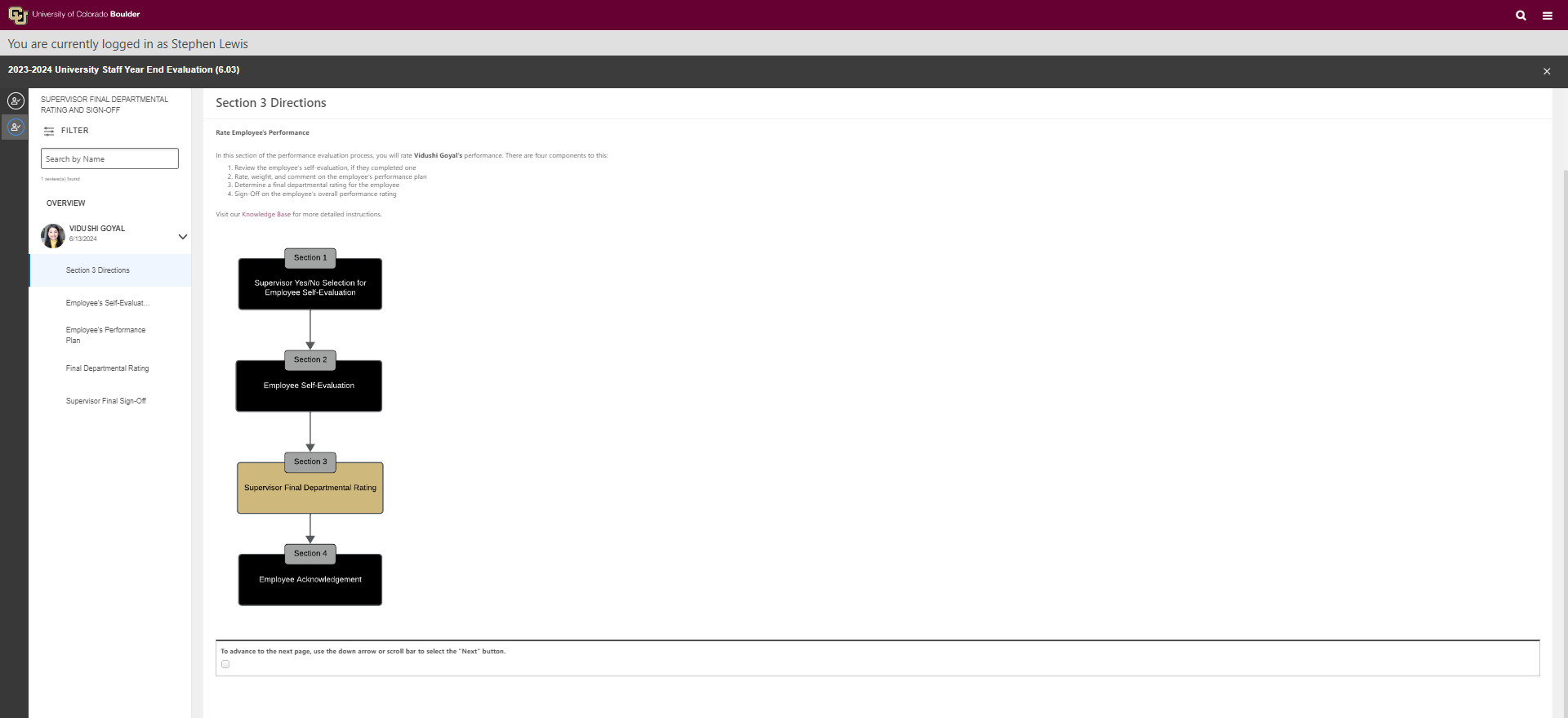 19
Supervisor 3.3
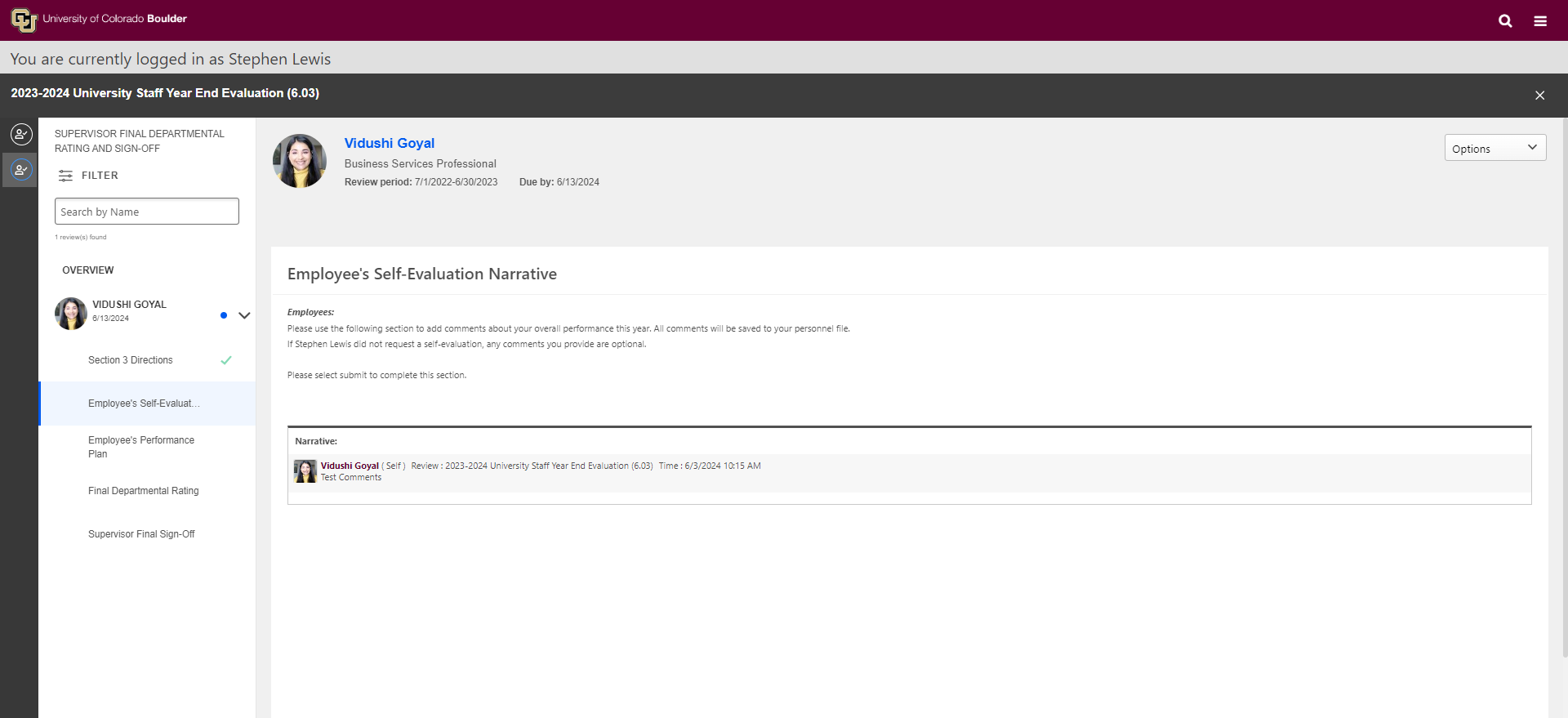 20
Supervisor 3.4
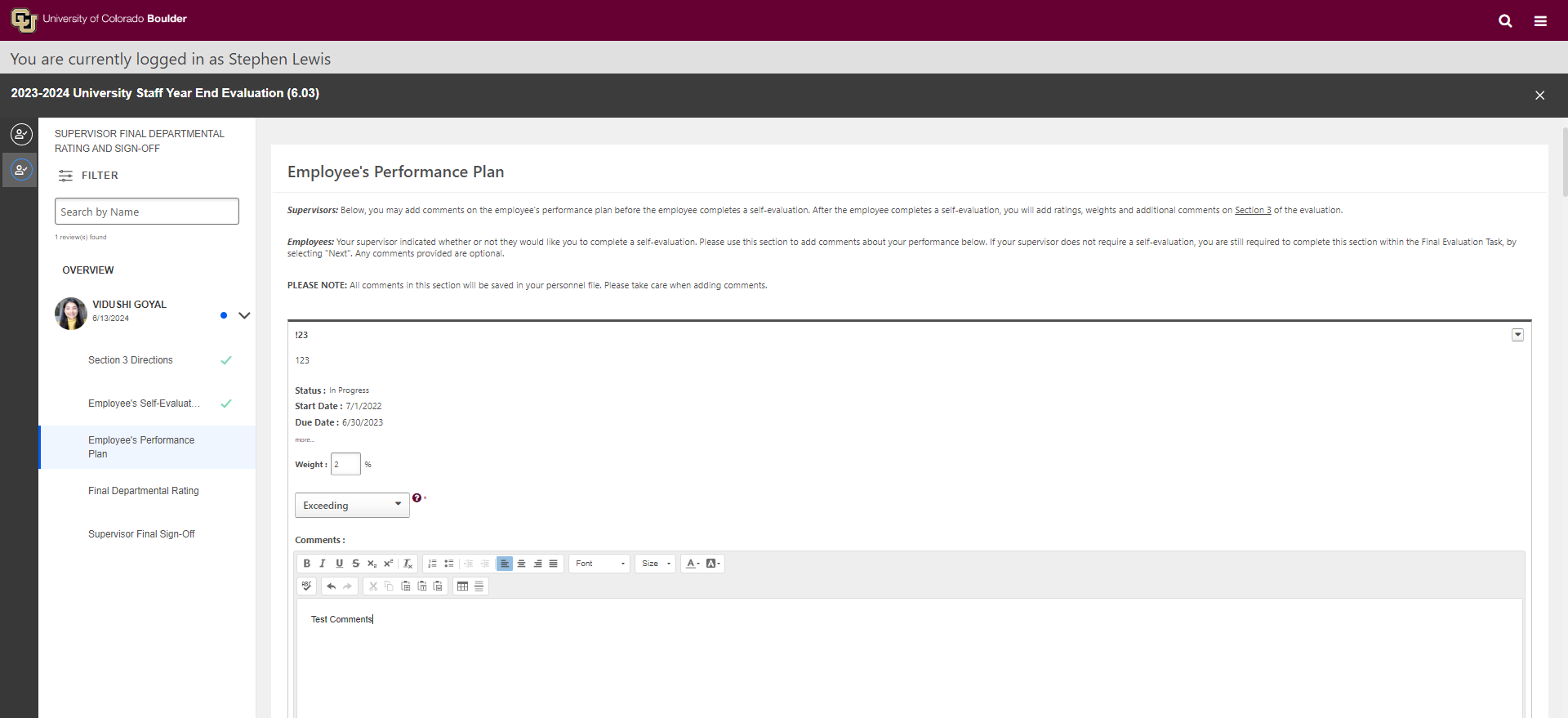 21
Supervisor 3.5
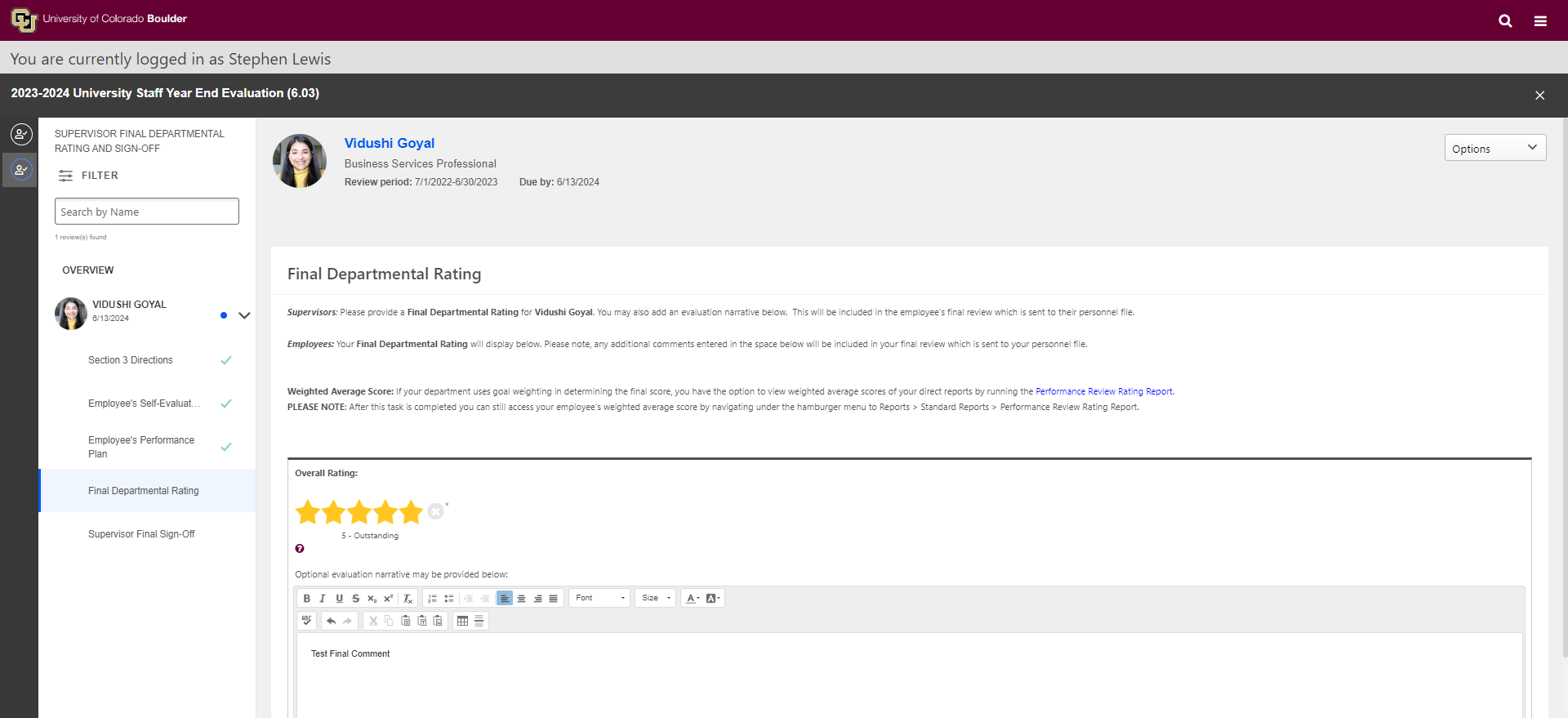 22
Supervisor 3.6
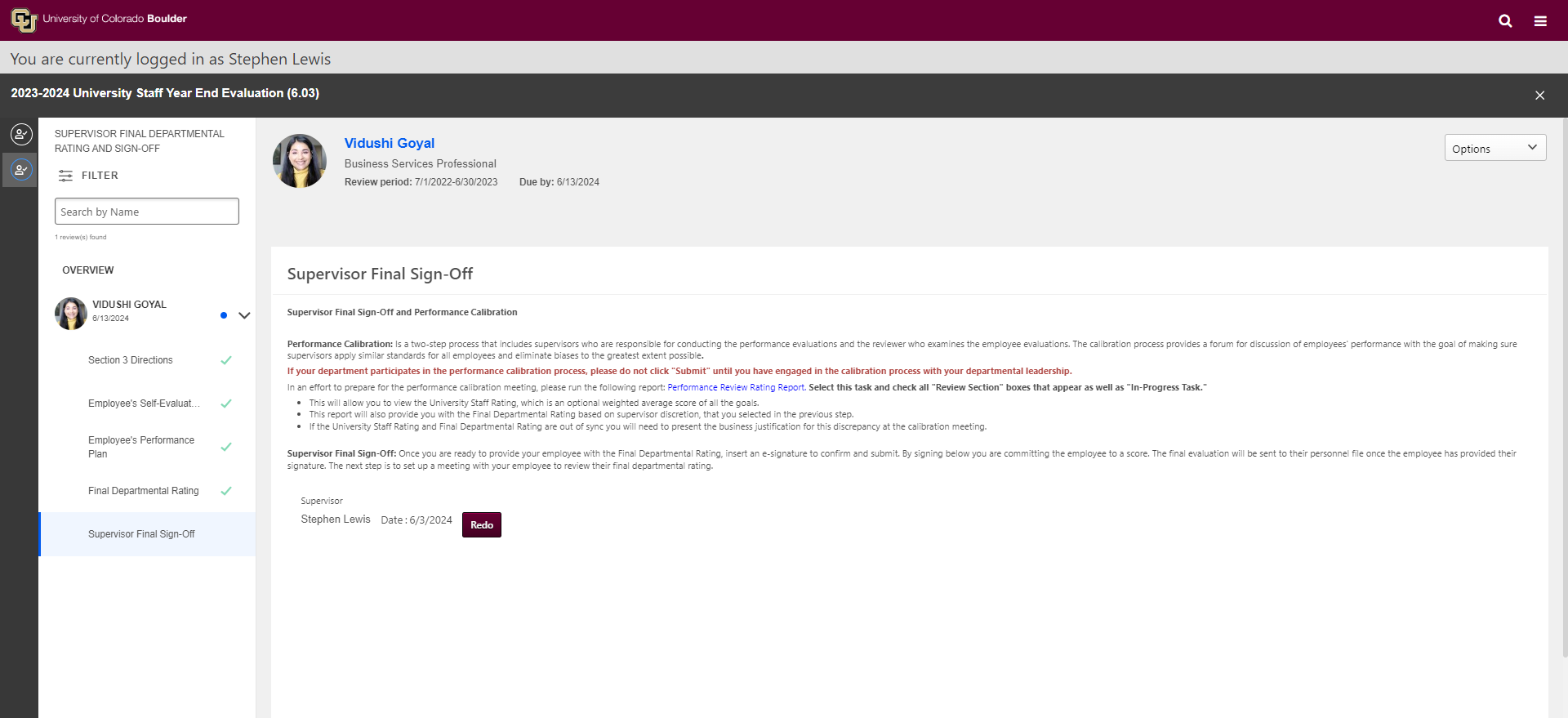 23
Supervisor 3.7
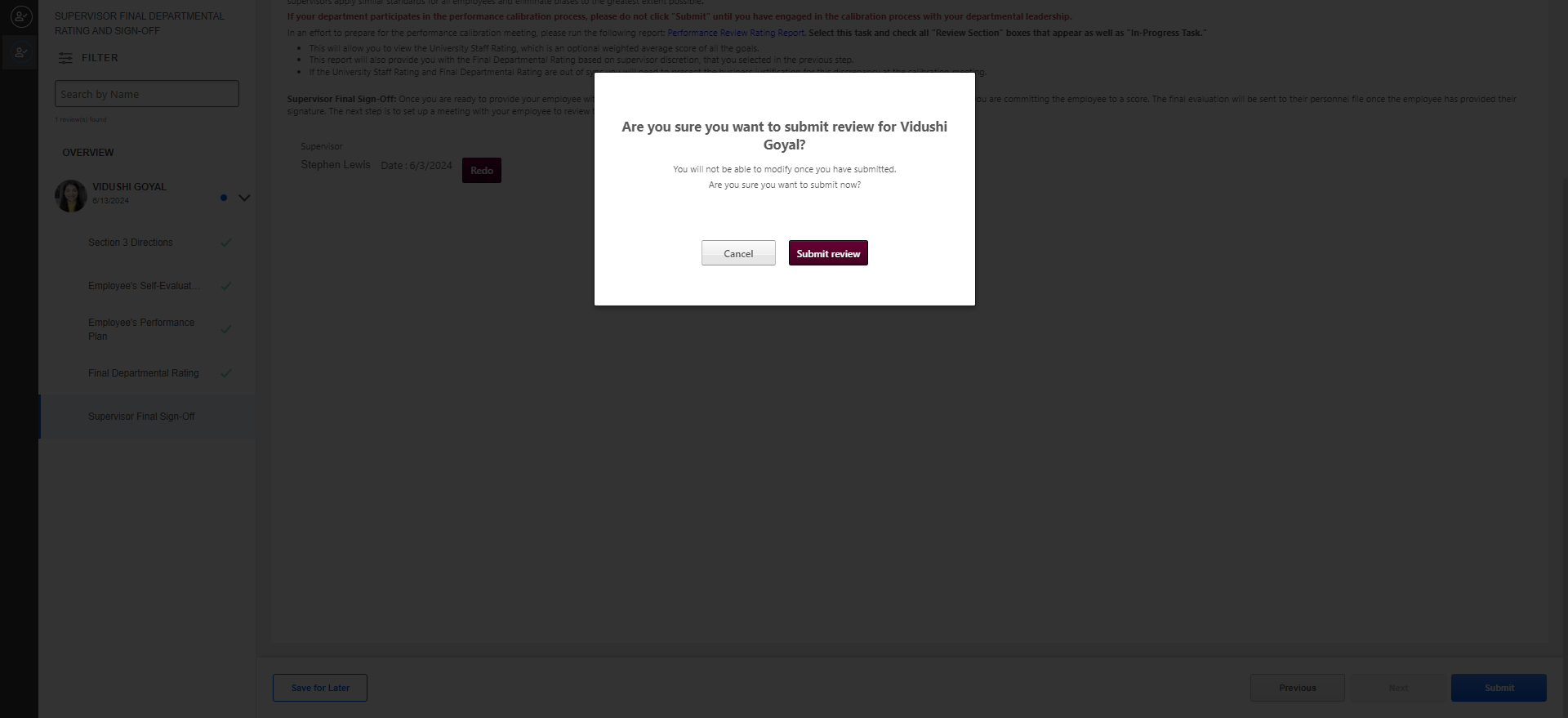 24
Supervisor 3.8
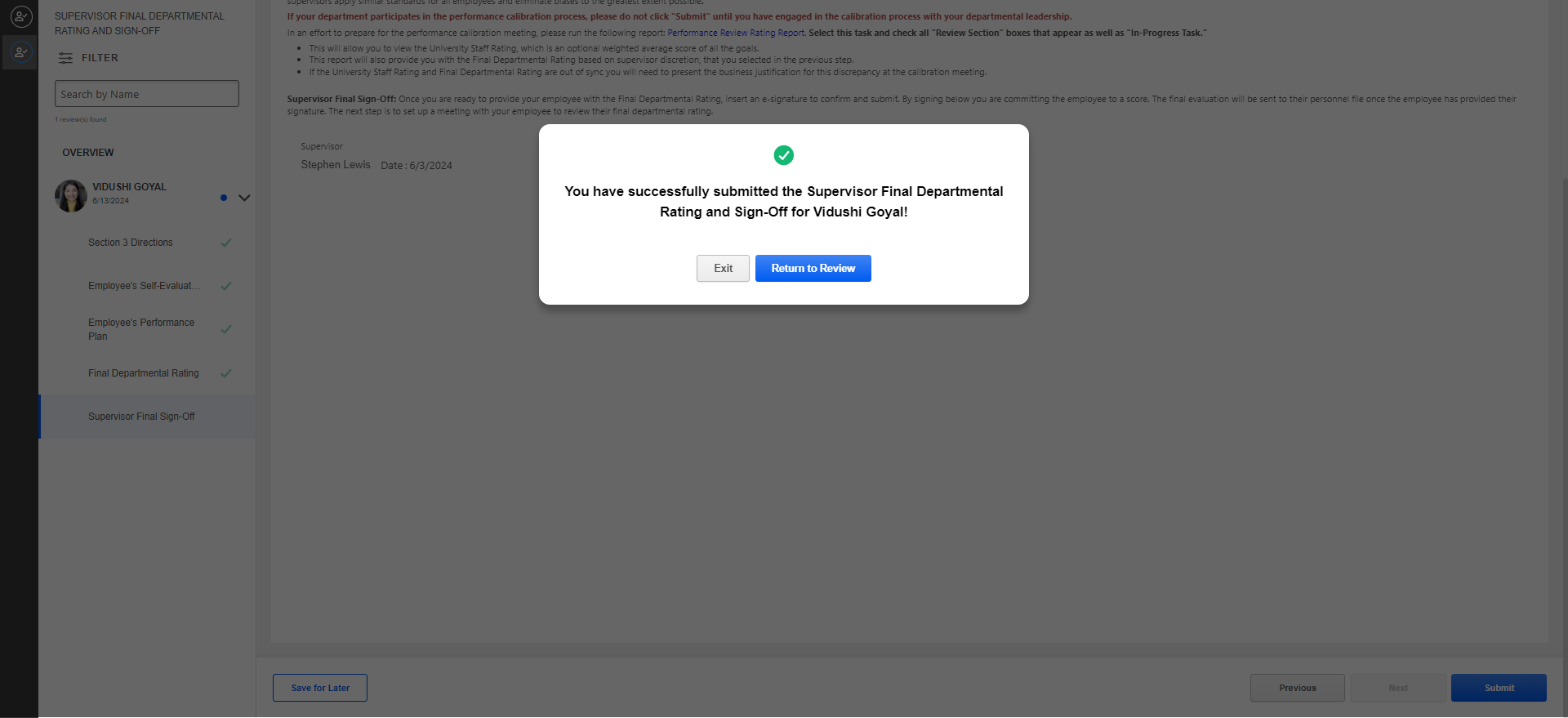 25
Employee 4.1
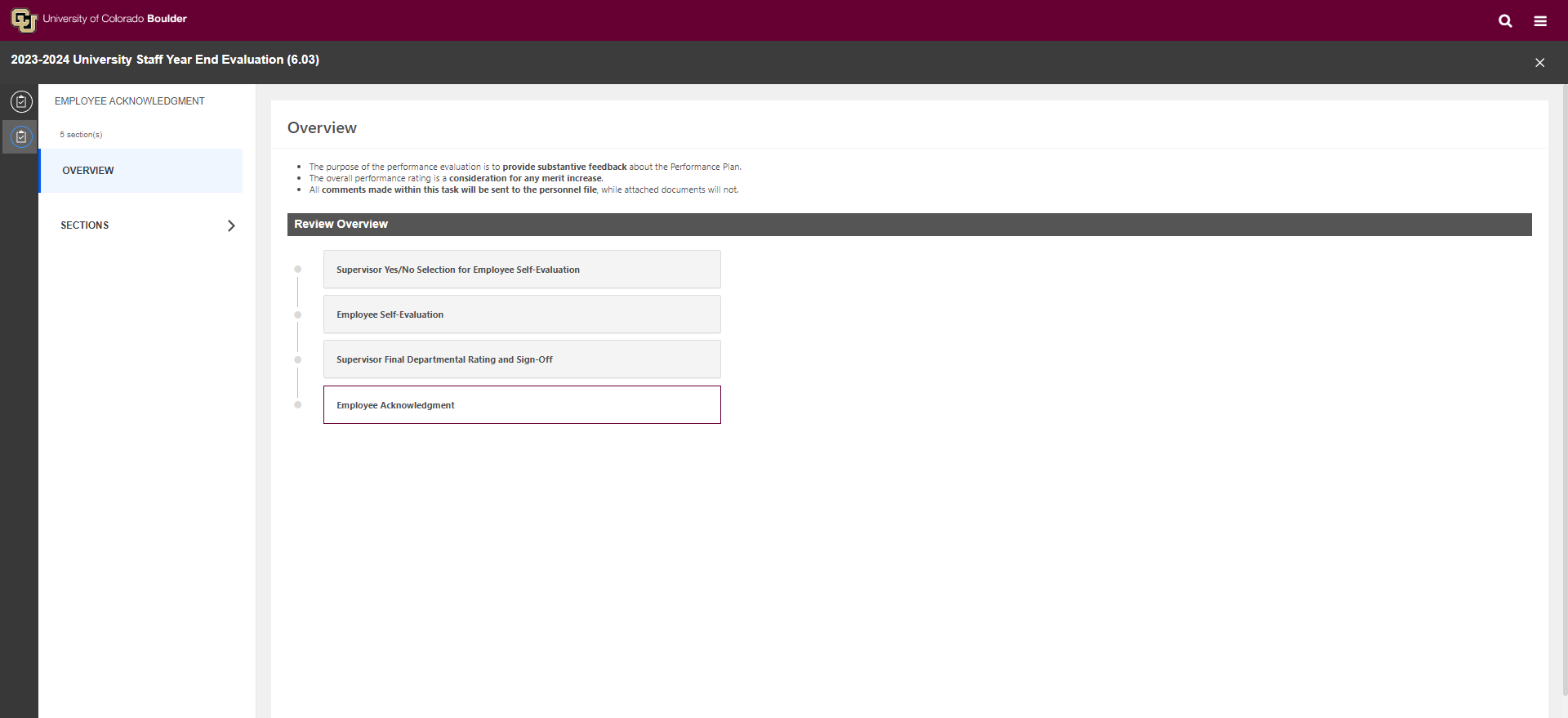 26
Employee 4.2
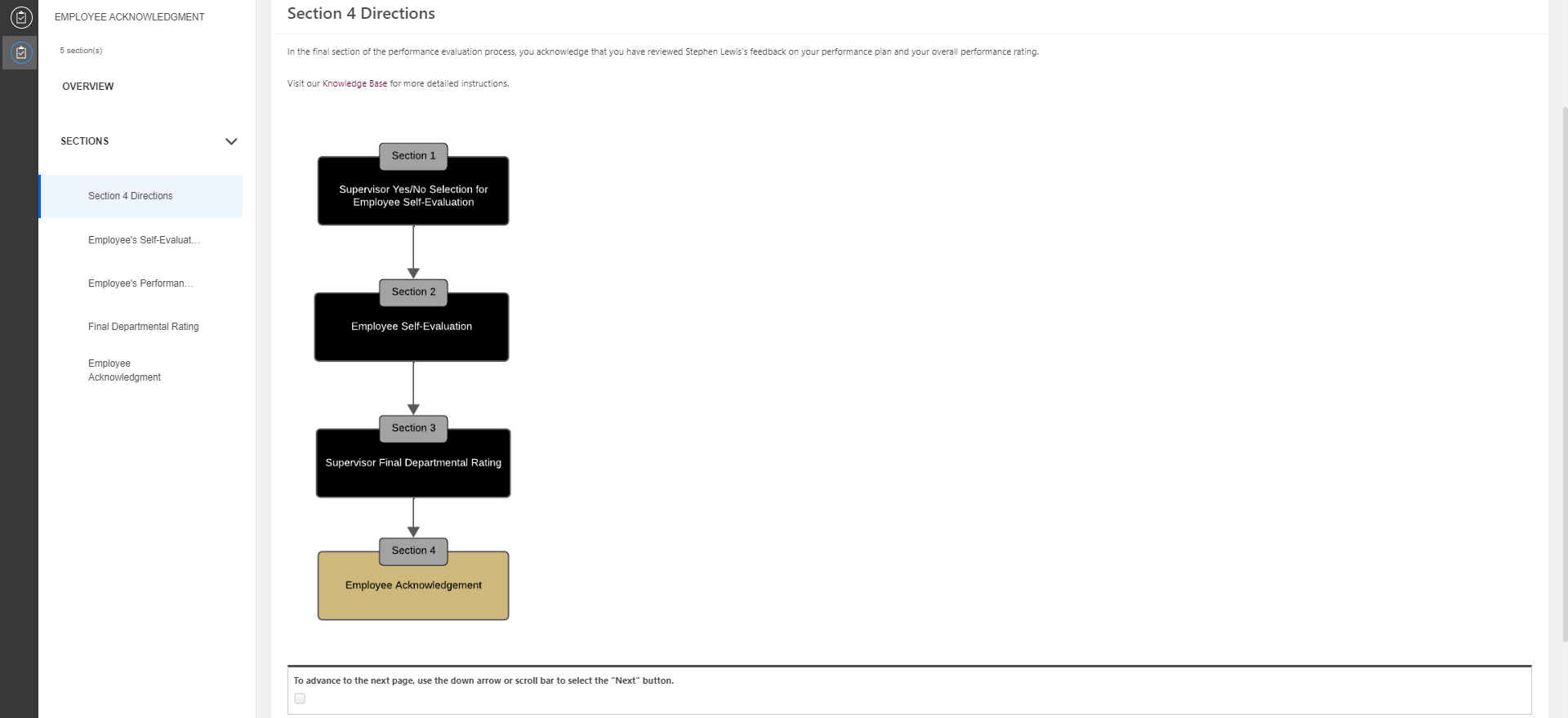 27
Employee 4.3
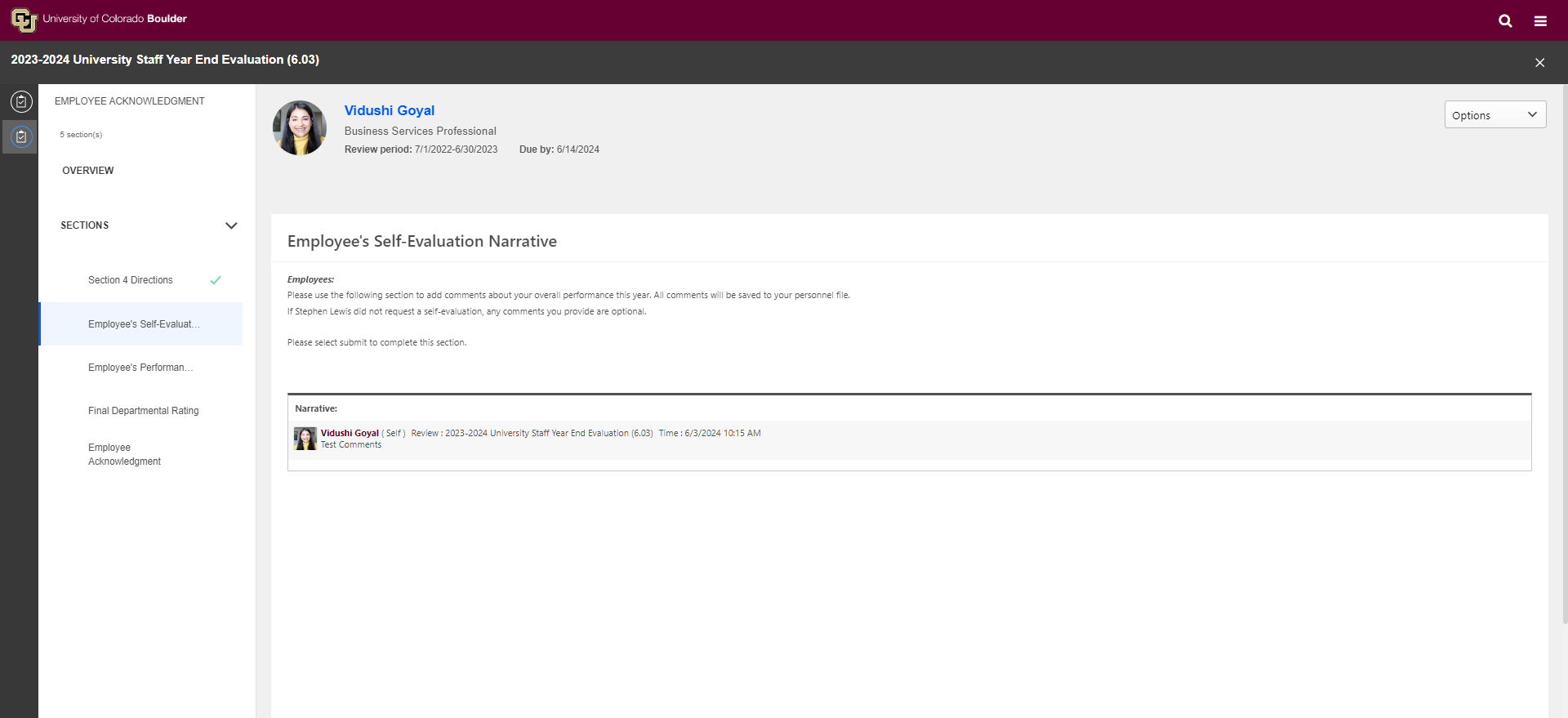 28
Employee 4.4
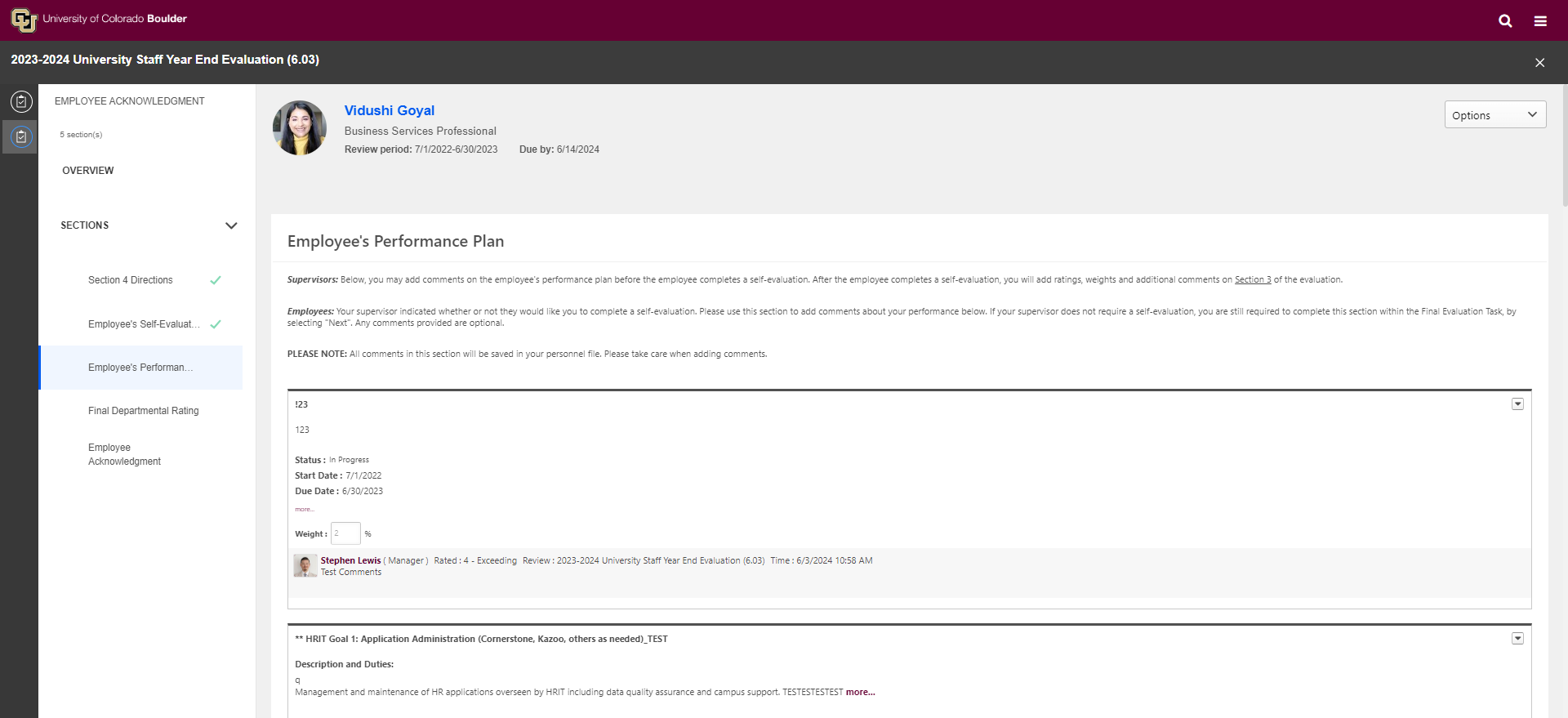 29
Employee 4.5
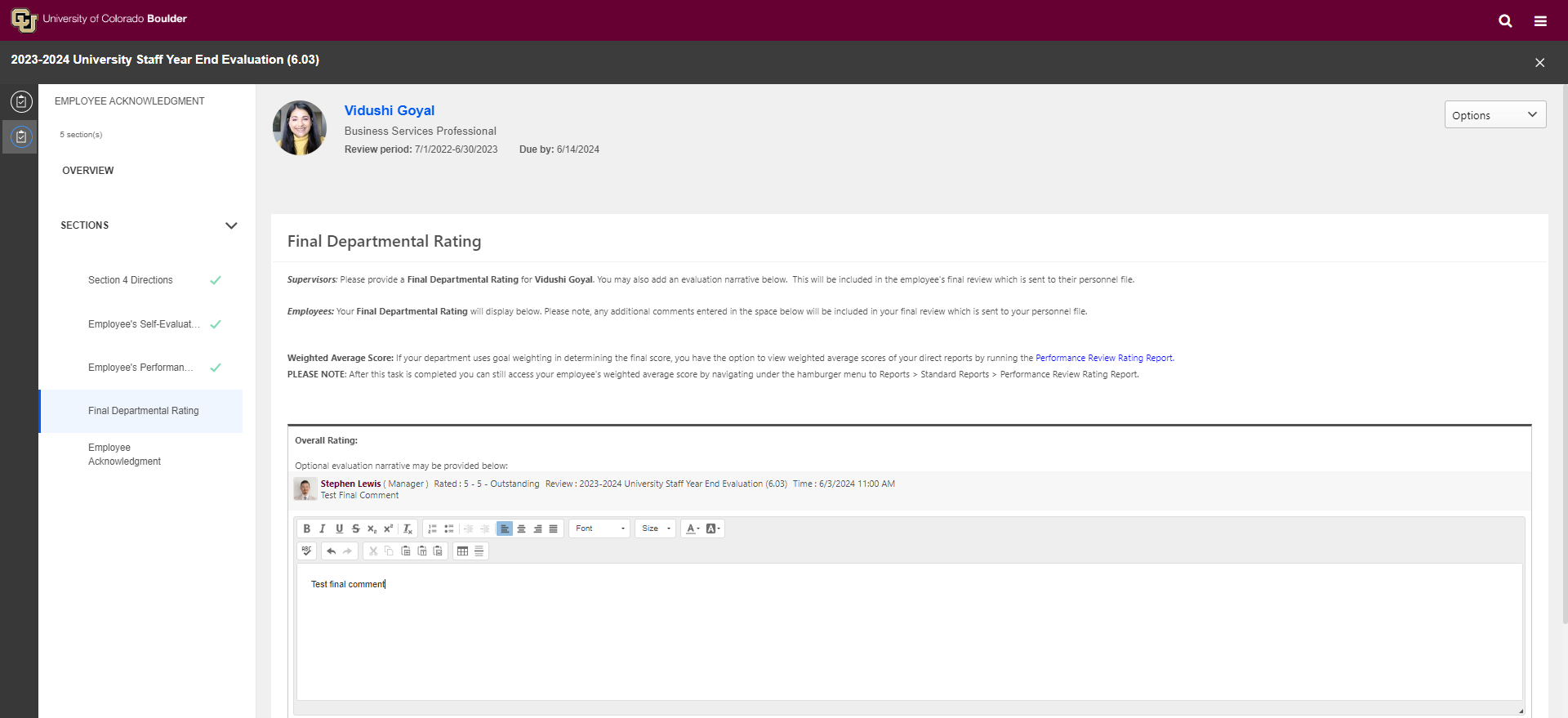 30
Employee 4.6
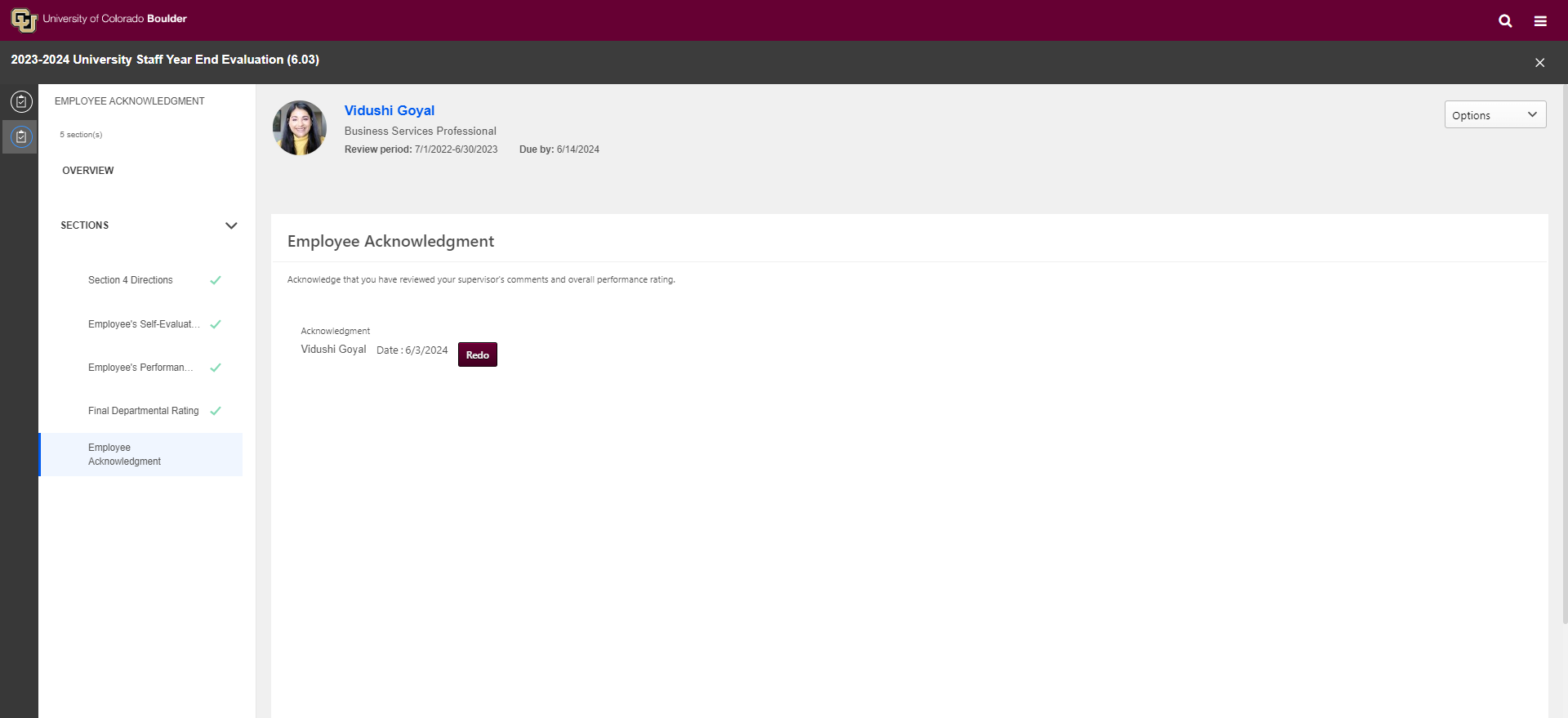 31
Employee 4.7
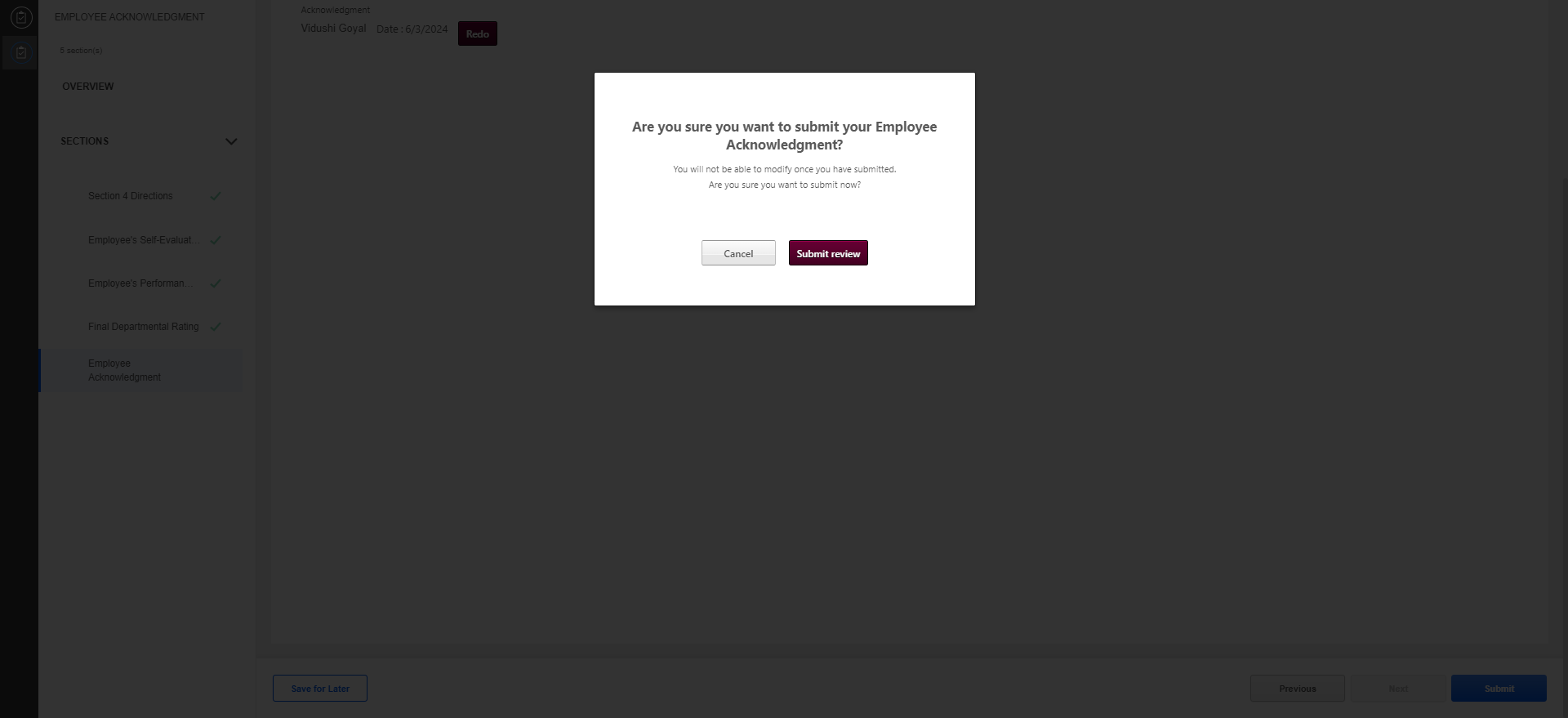 32
Employee 4.8
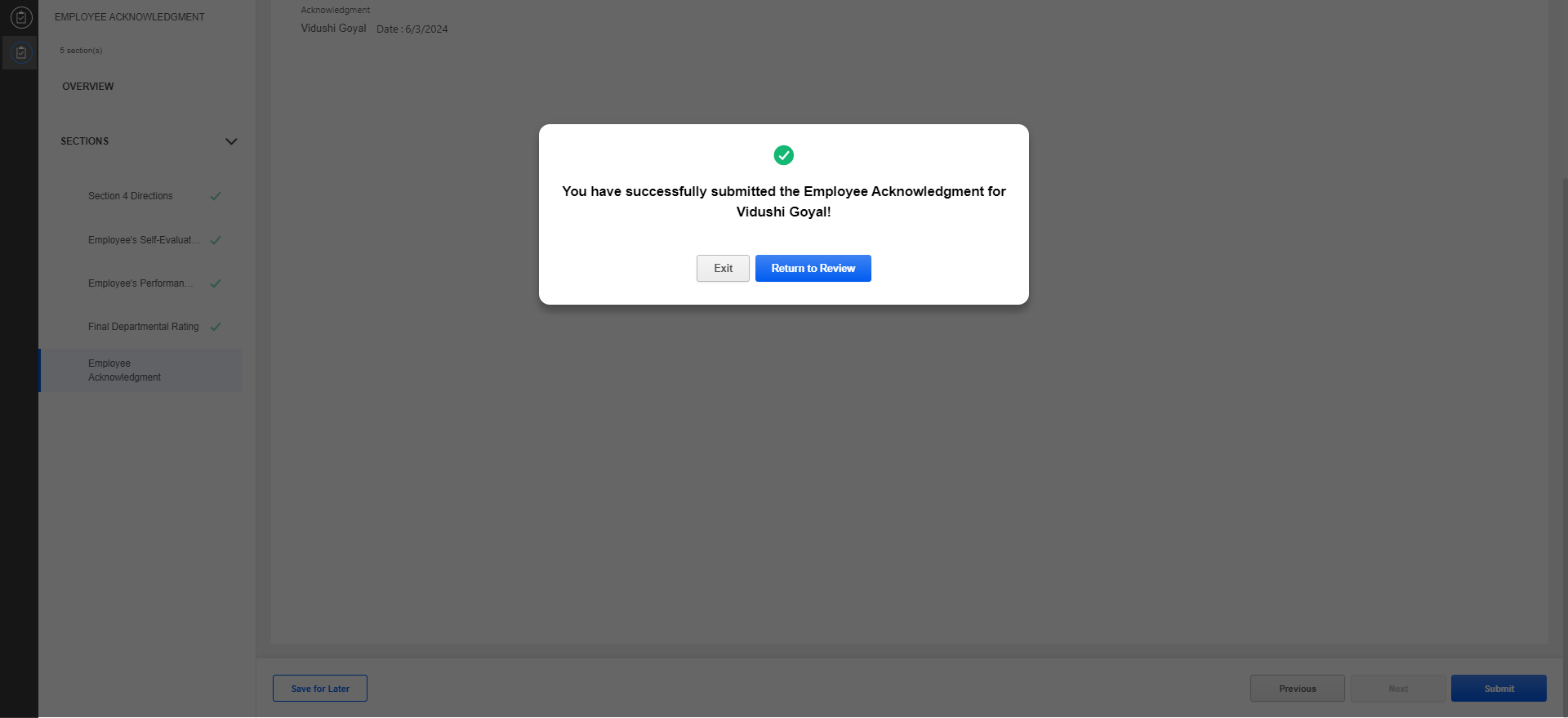 33
Review Workflow
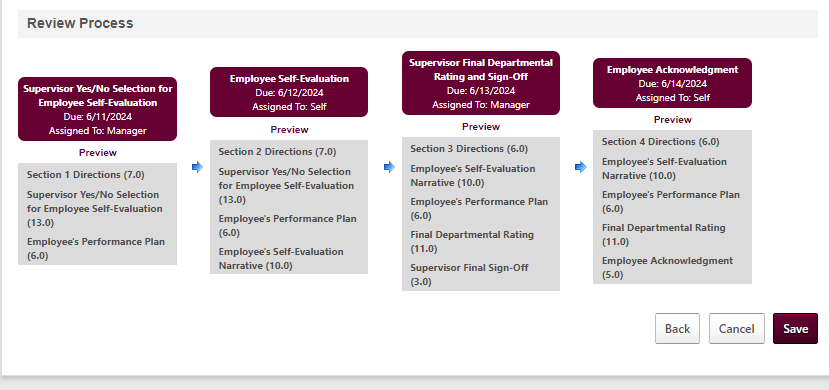 University Staff Planning Task Changes
Goals will be pulled out of the Planning Task
PRESENTATION TITLE
20XX
35
University Staff Planning Task Changes
Current state allows users to add goals within the review task, causing goals to get “suspended” in the review task
Updated Task will resemble coach task, showing confirmation checklist and signature page only
Checklist/Signature Workflow:
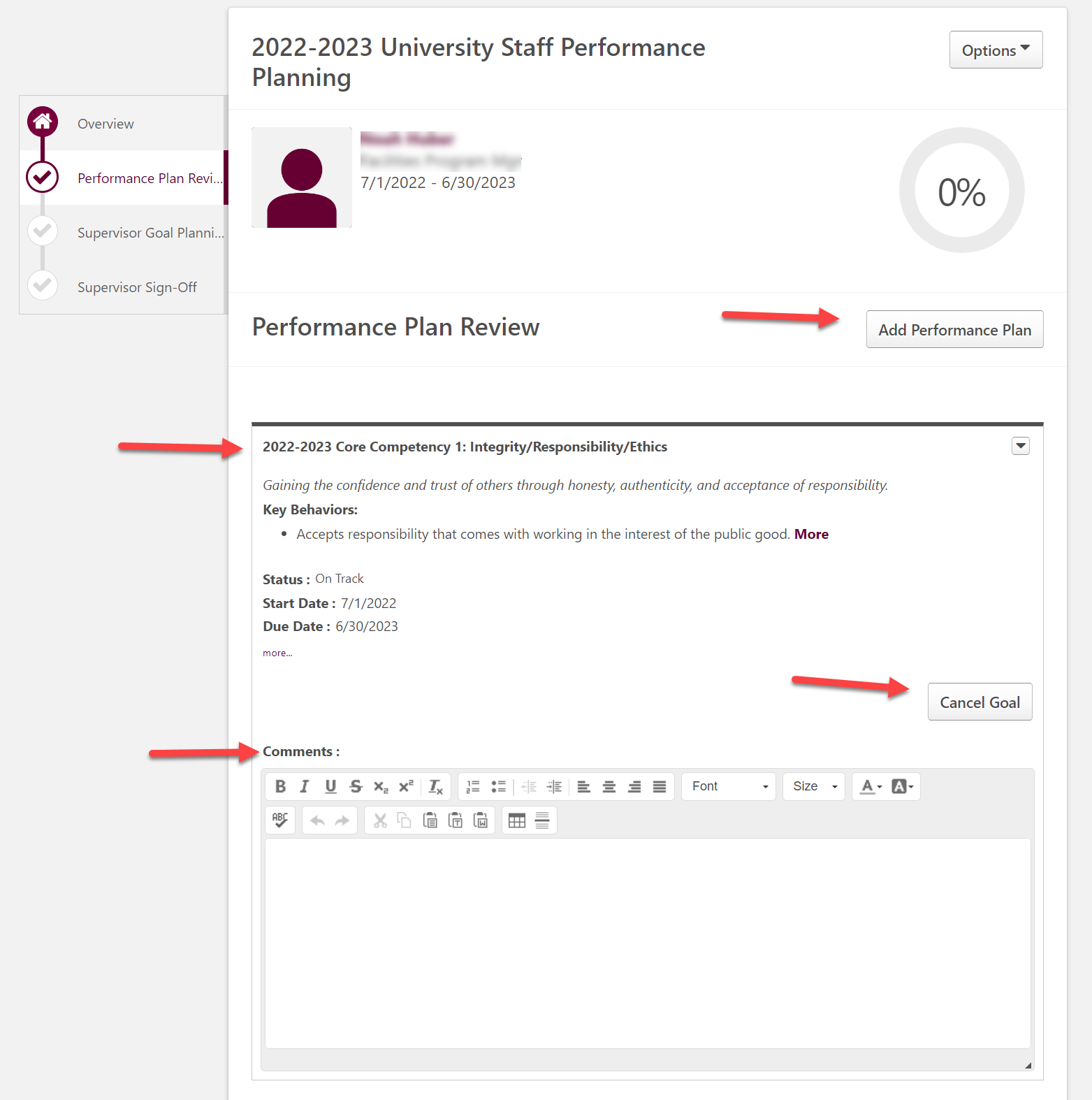 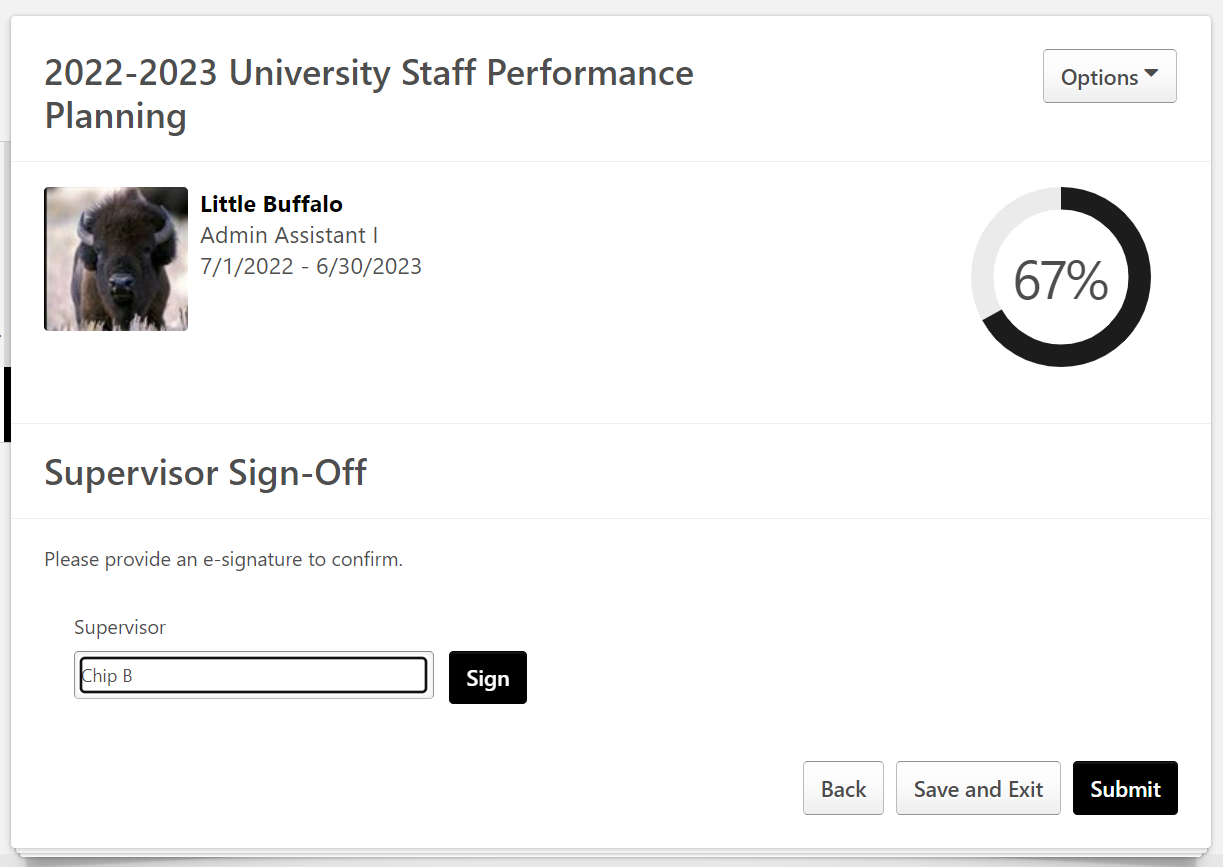 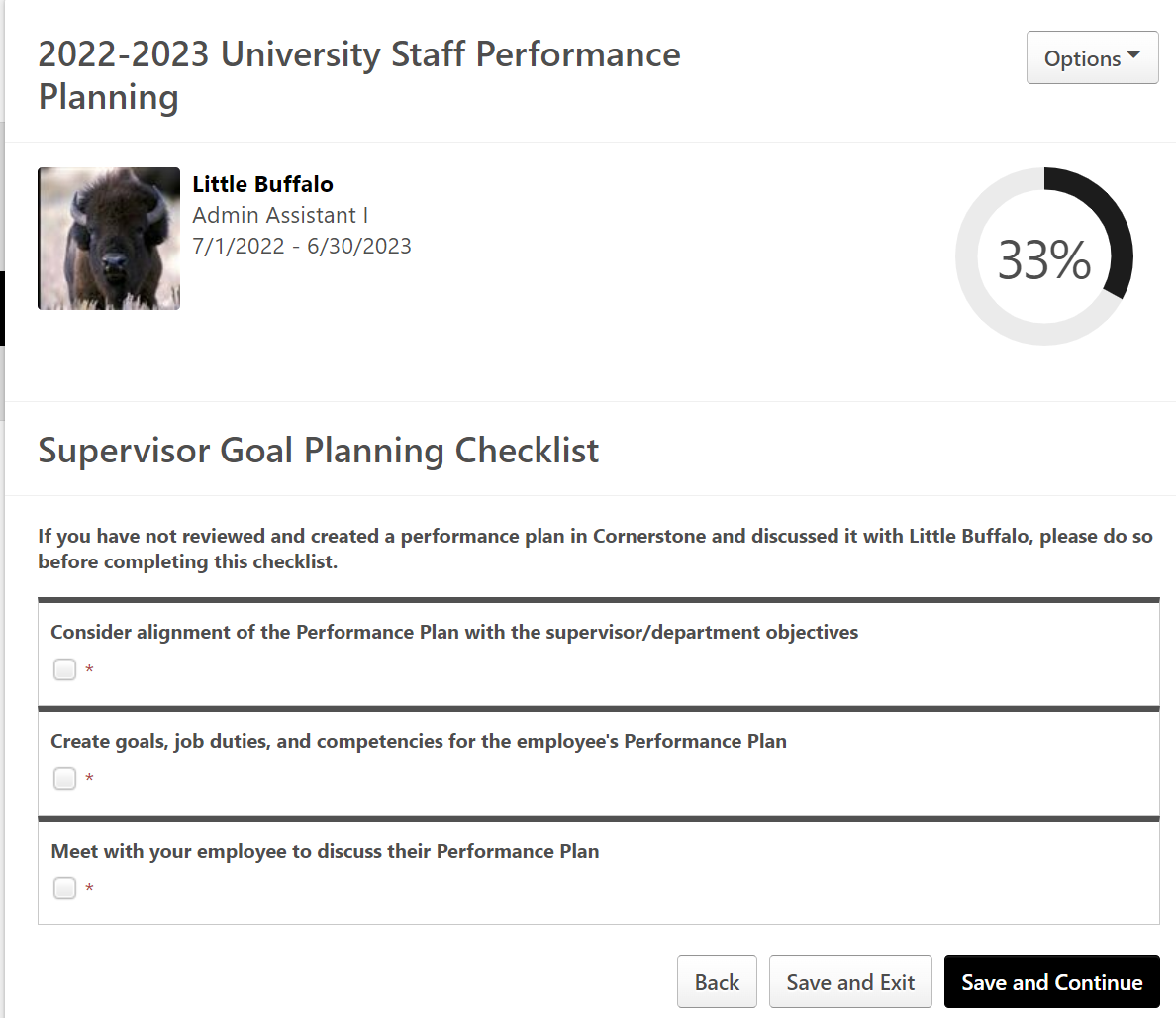 University Staff Planning Task Changes Cont…
Current state allows users to add goals within the review task, causing goals to get “suspended” in the review task
Updated Task will resemble coach task, showing confirmation checklist and signature page only
Checklist/Signature Workflow:
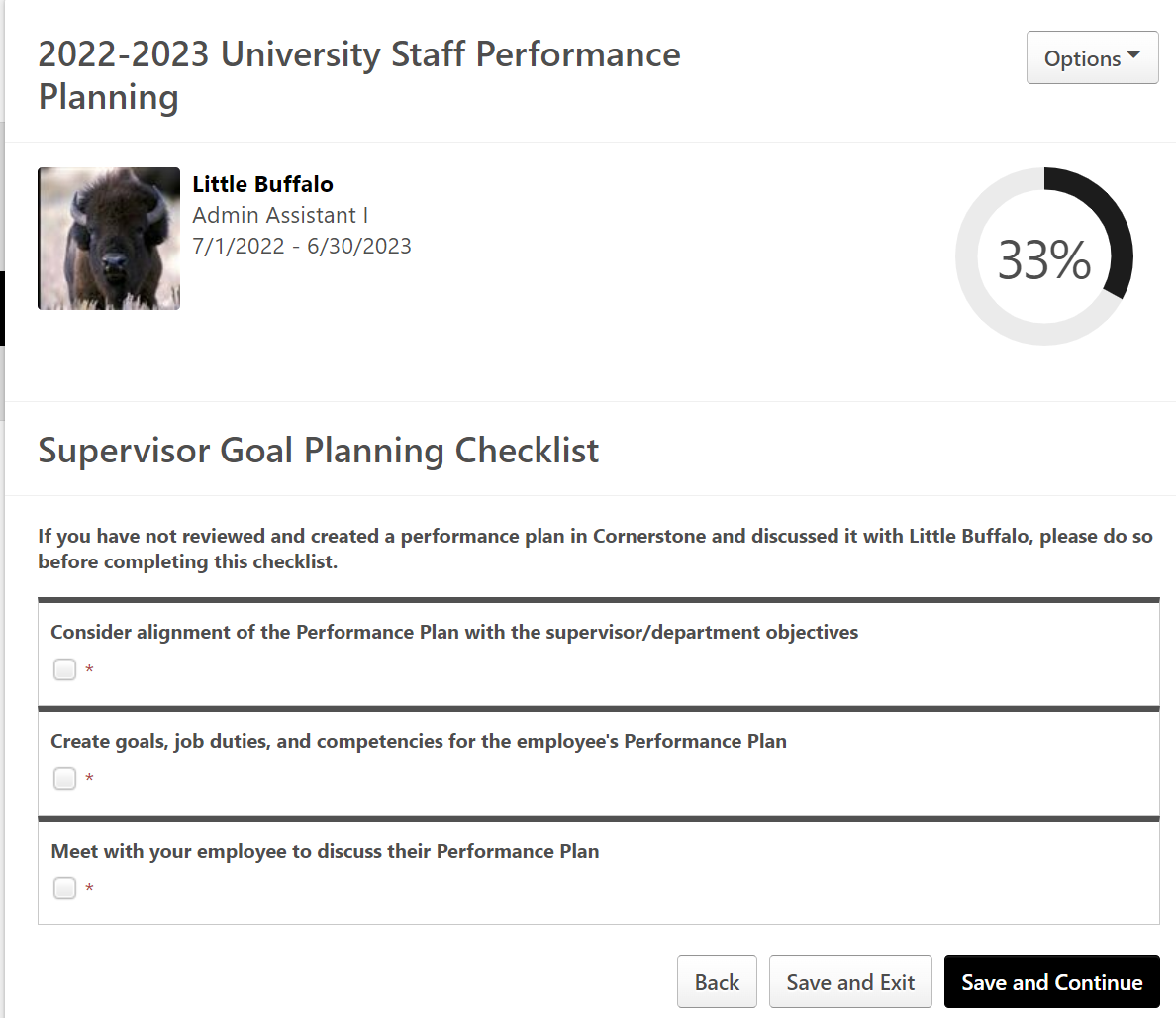 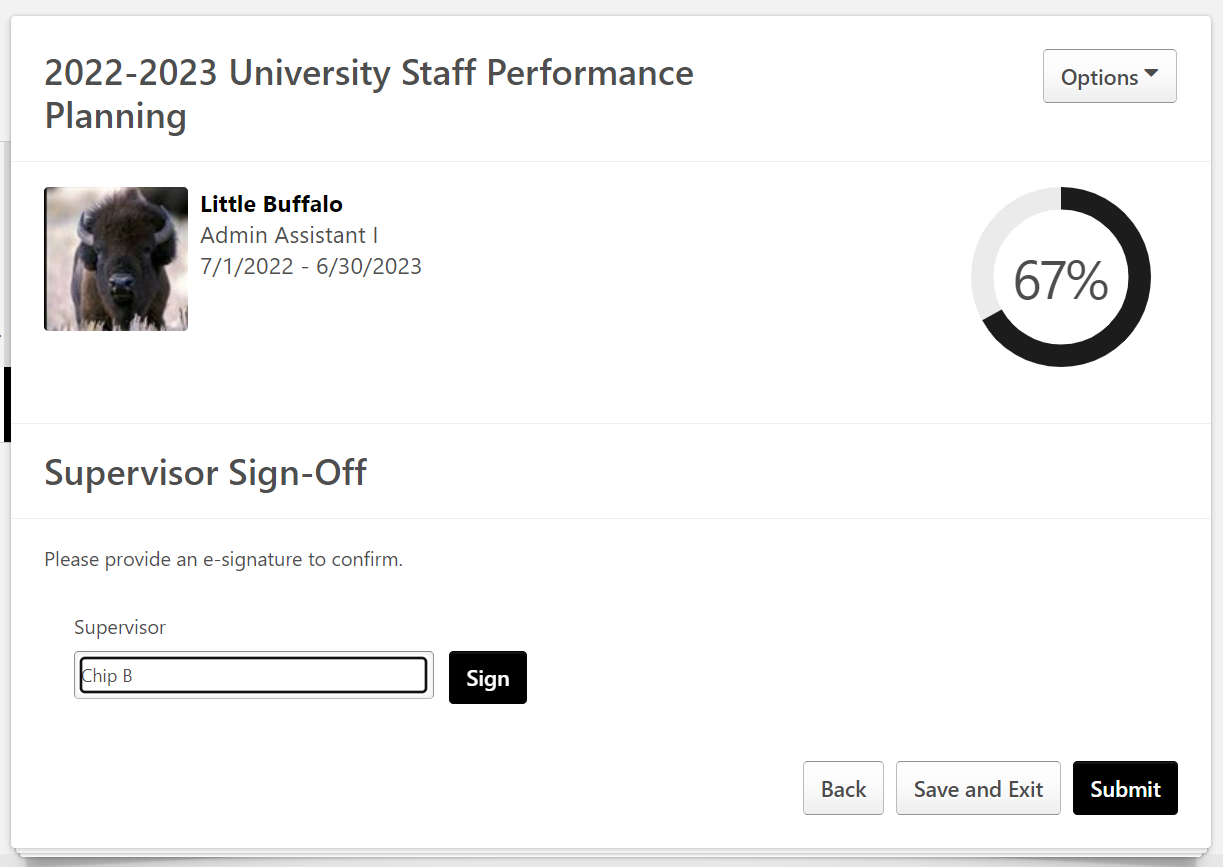 Cornerstone Help Request Form
Contact us!